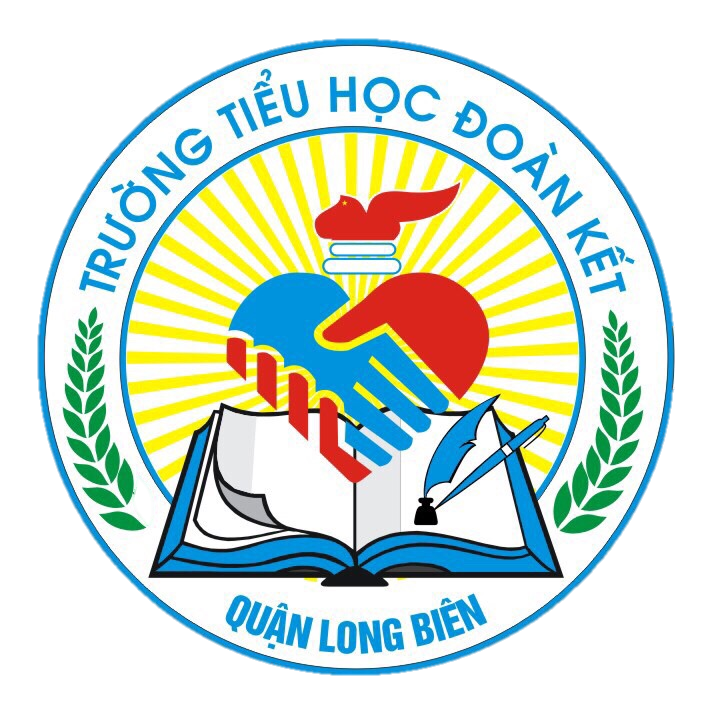 Chào mừng các thầy cô giáo cùng các em học sinh đến với tiết học
Toán
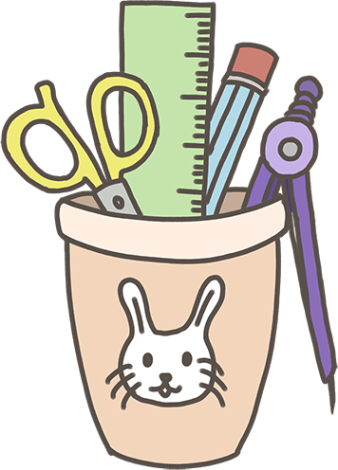 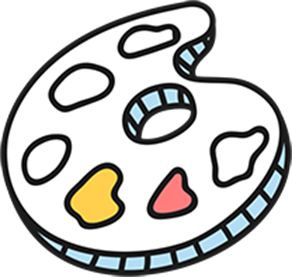 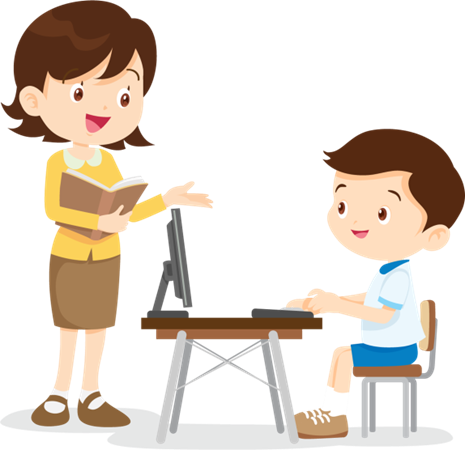 Lớp: 3A8
GV: Nguyễn Thị  Thu Hường
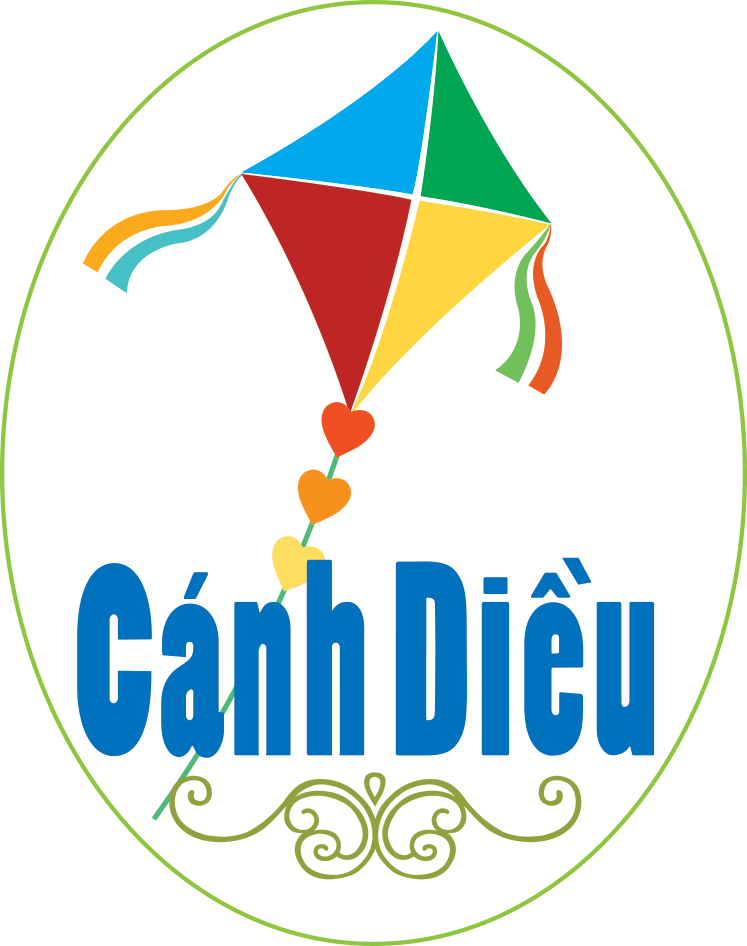 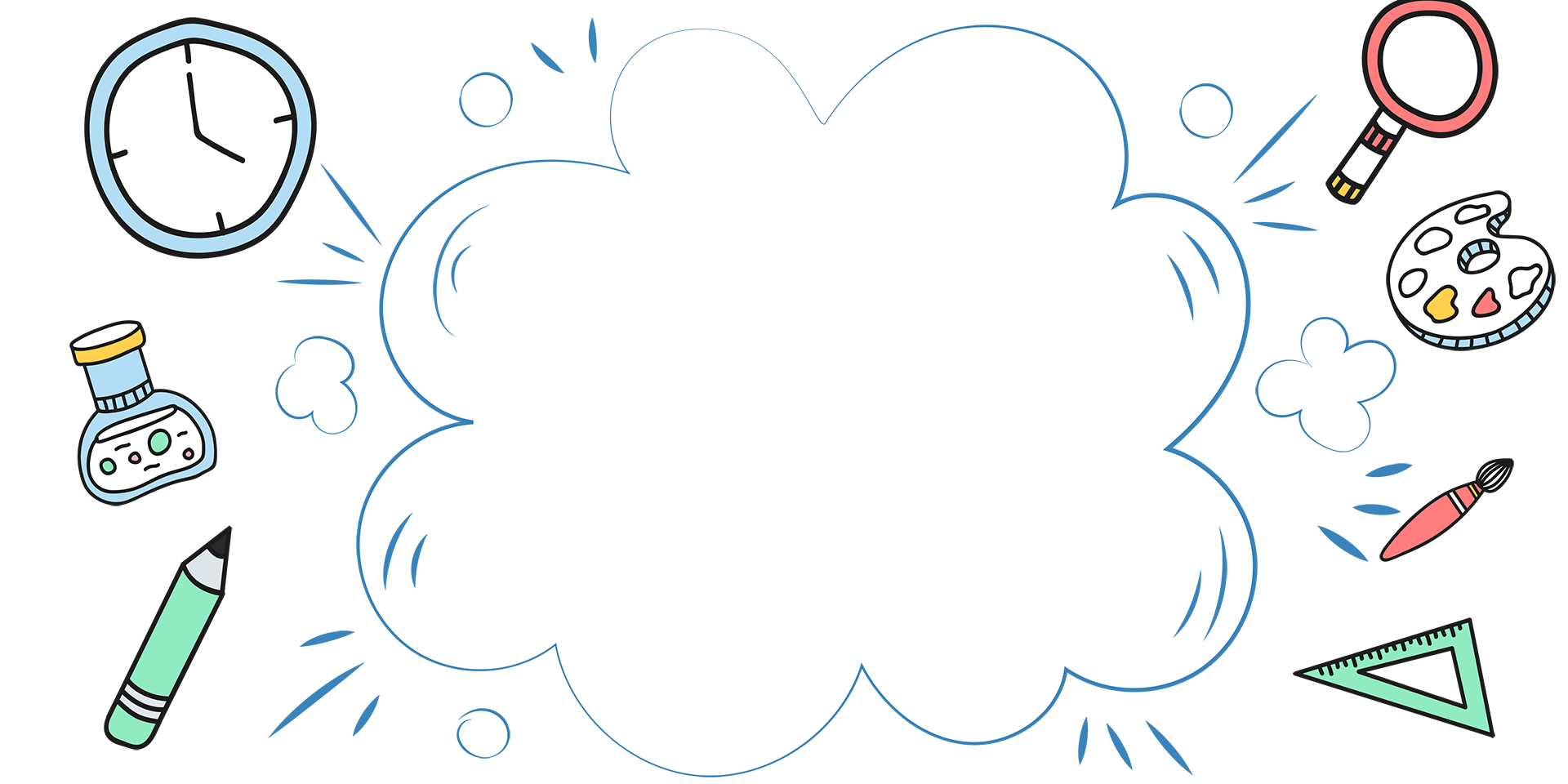 KHỞI ĐỘNG
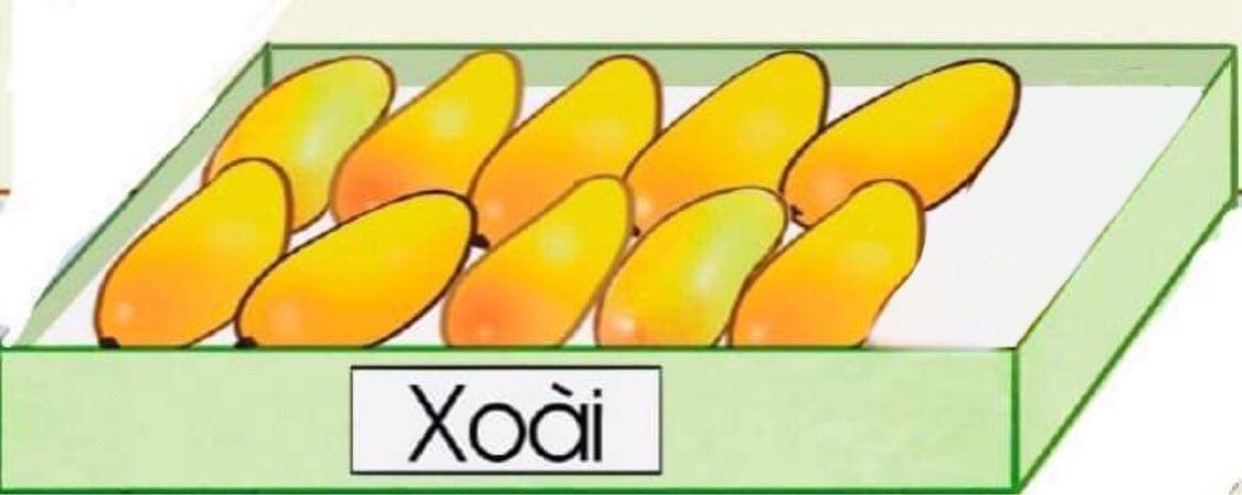 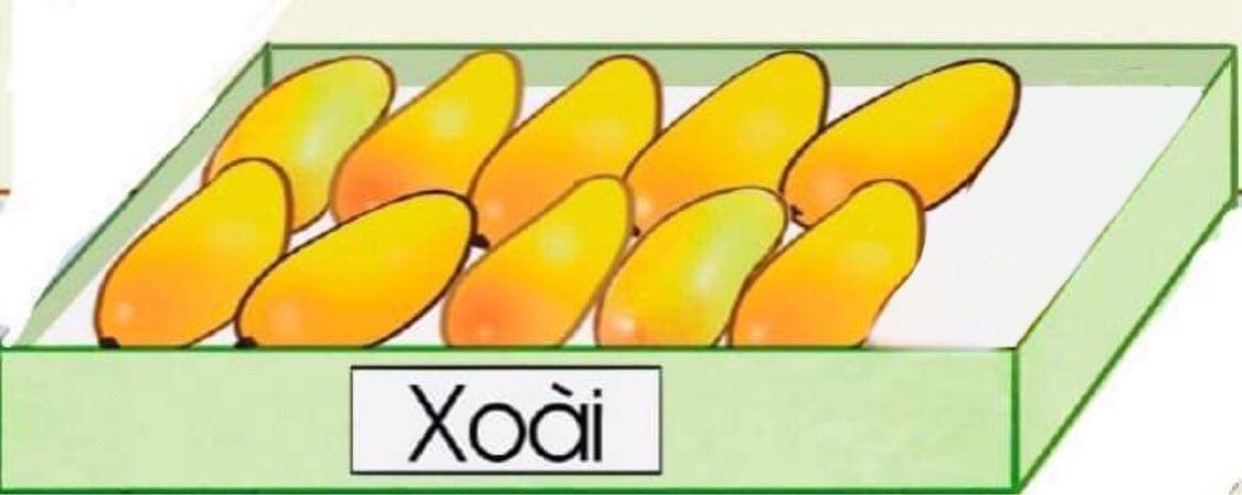 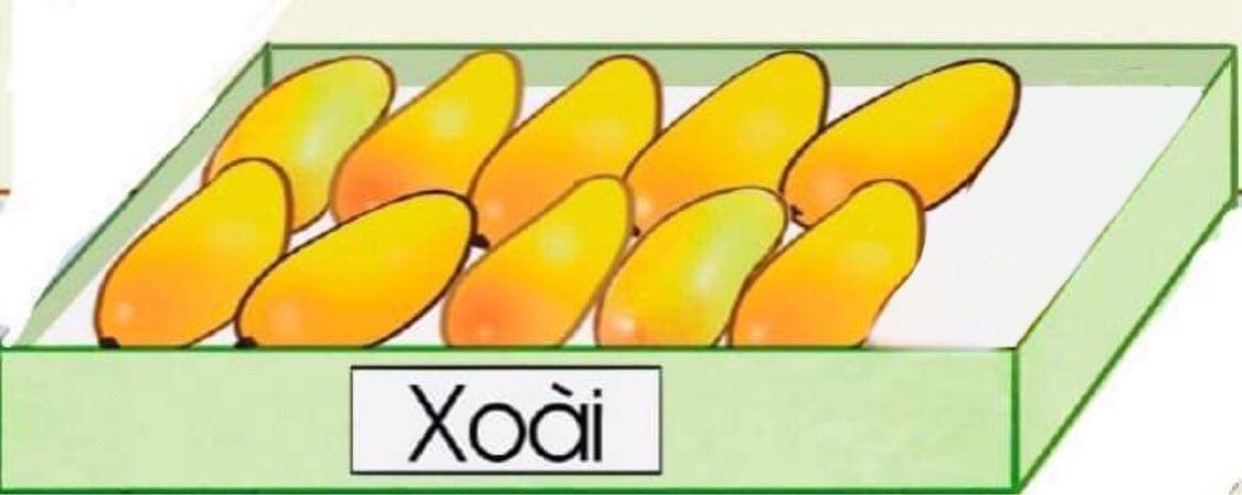 10 x 3 = 30 (quả)
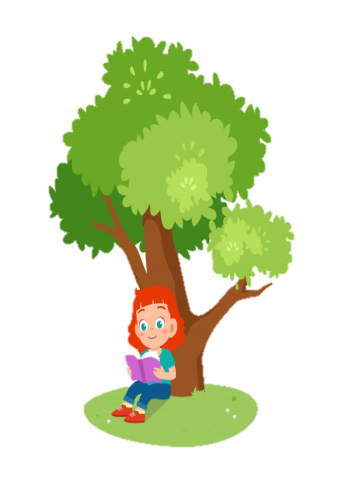 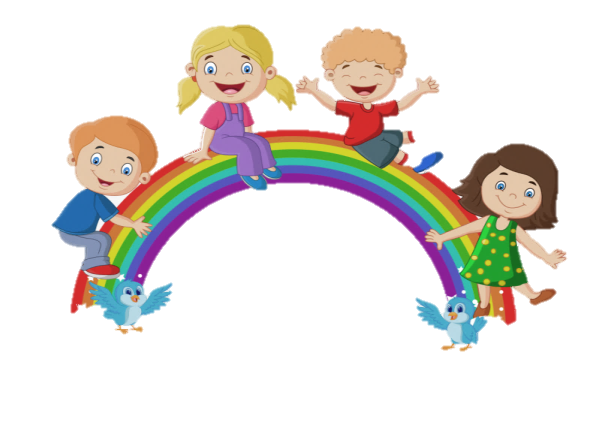 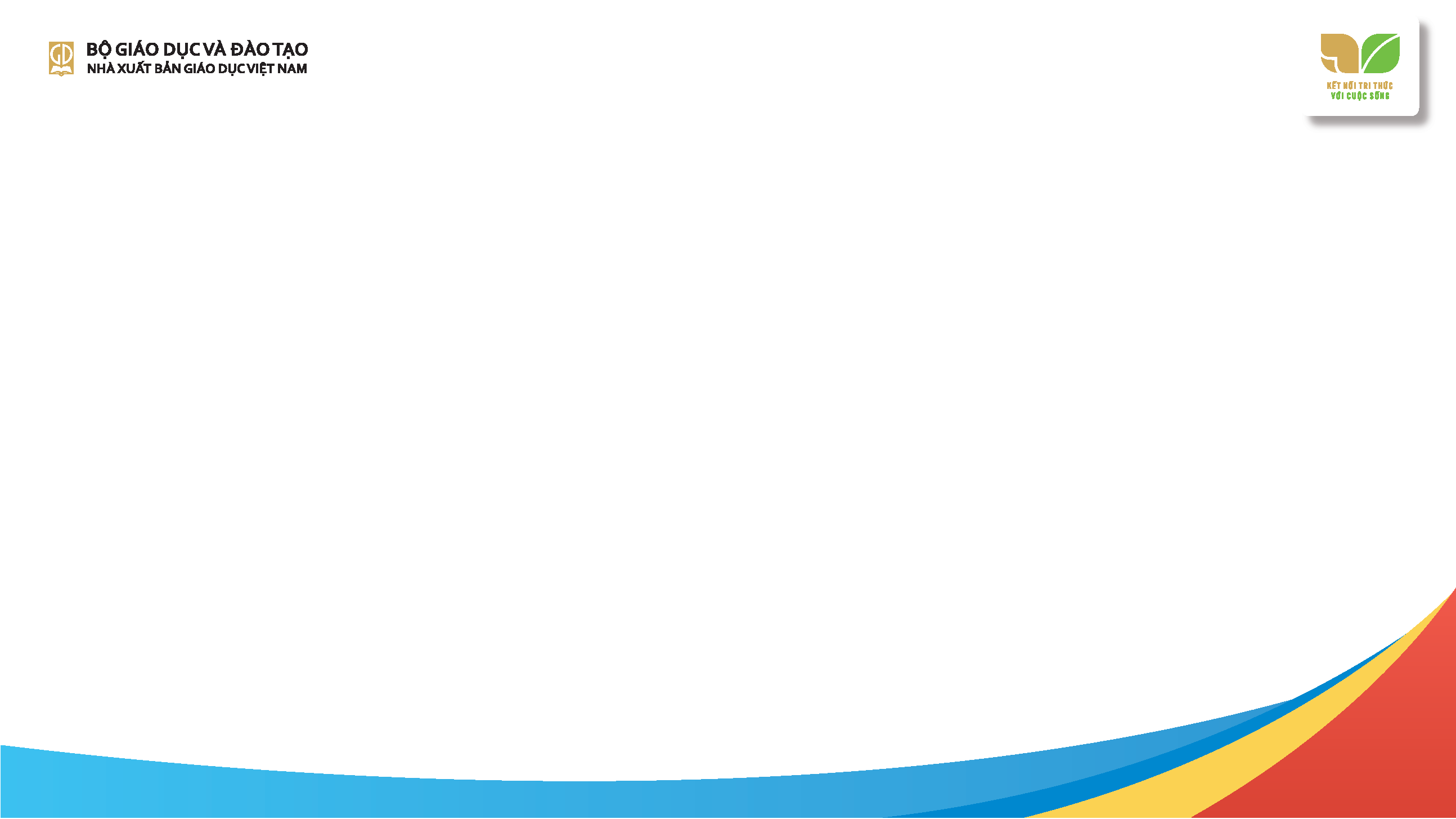 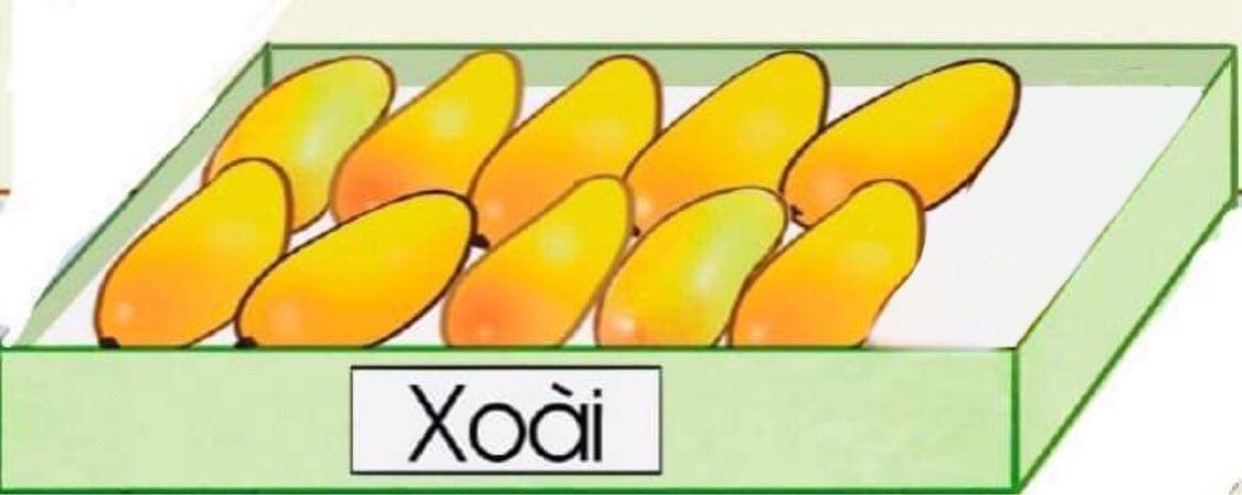 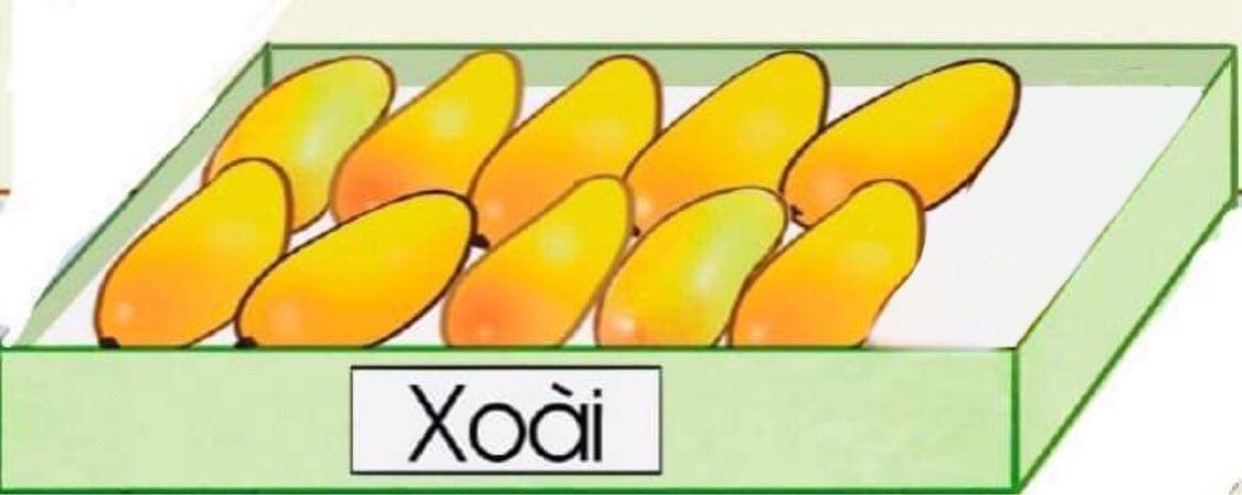 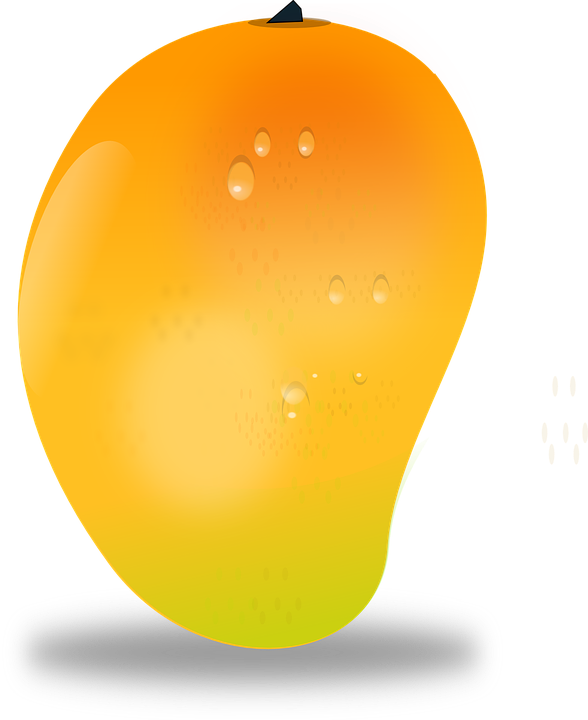 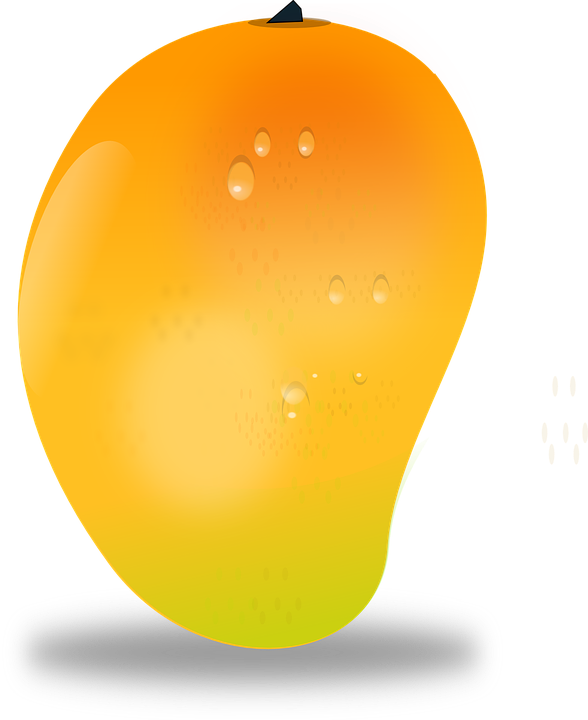 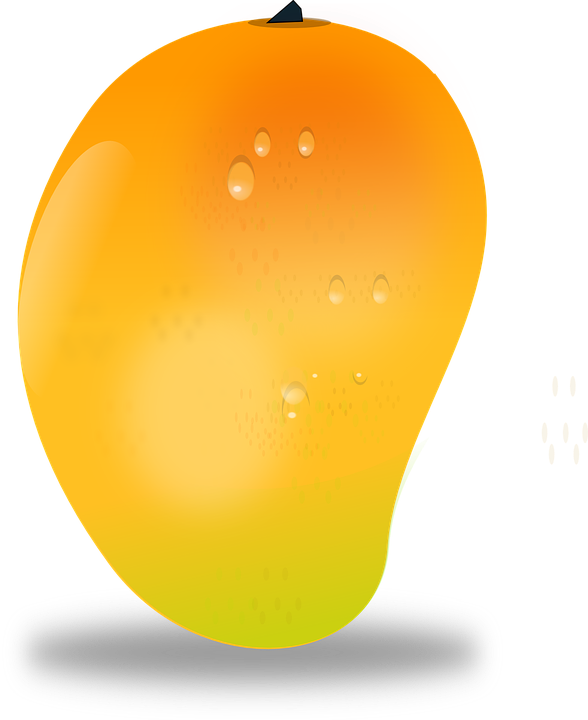 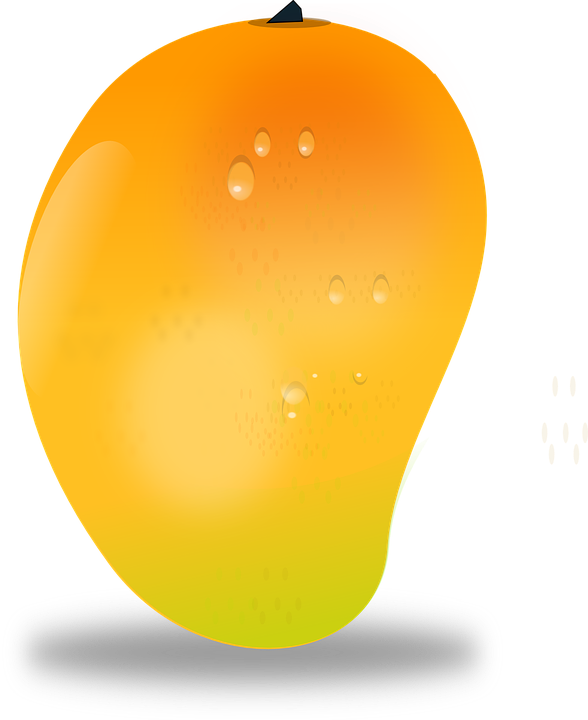 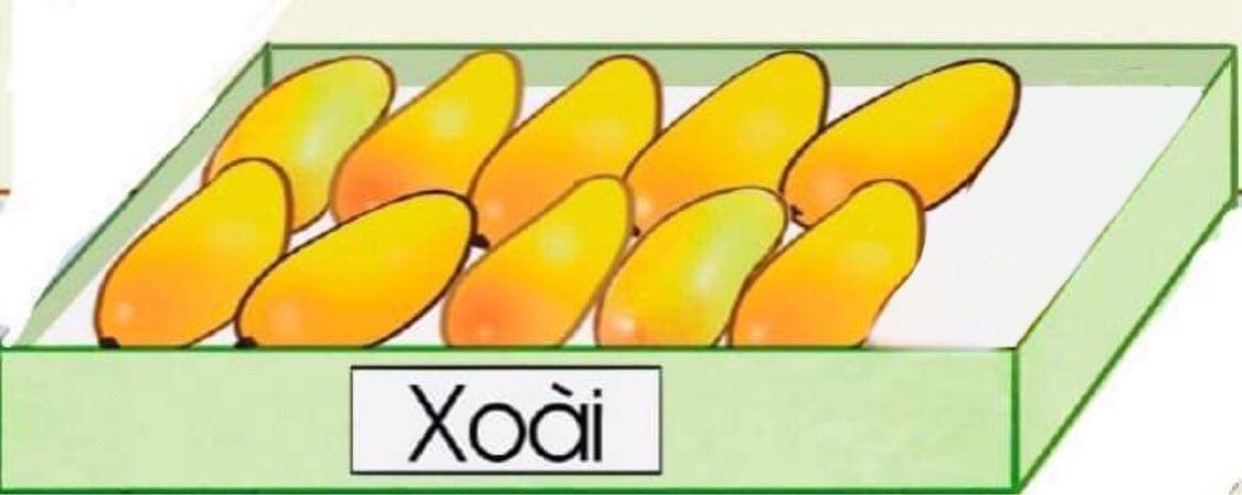 12 + 12 + 12 = 36 (quả)
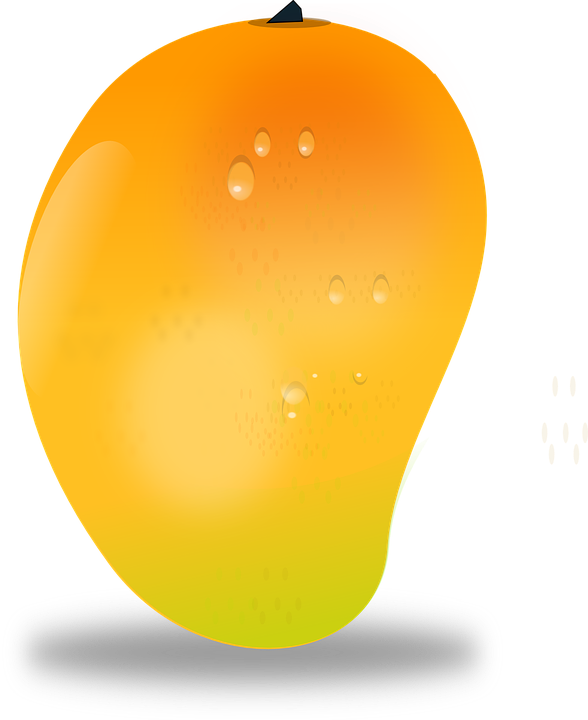 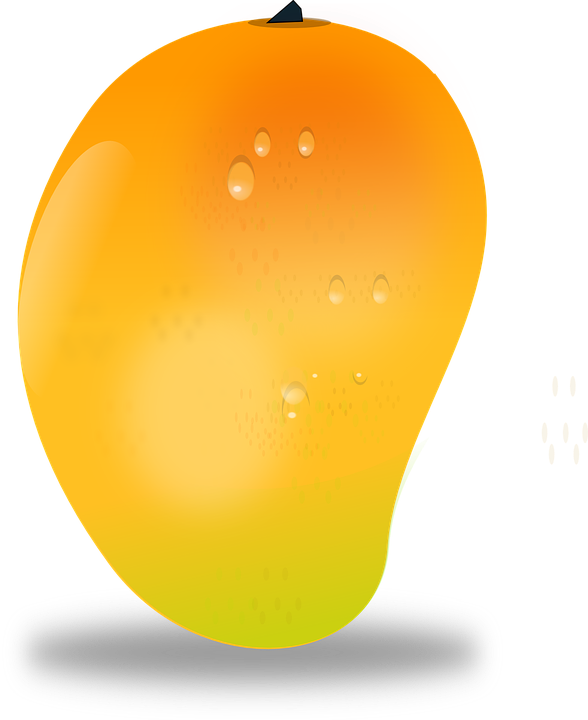 12 x 3
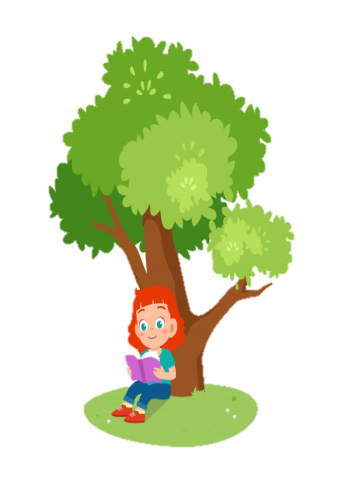 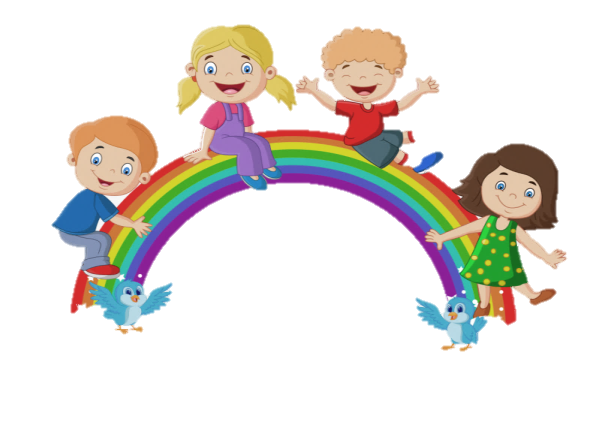 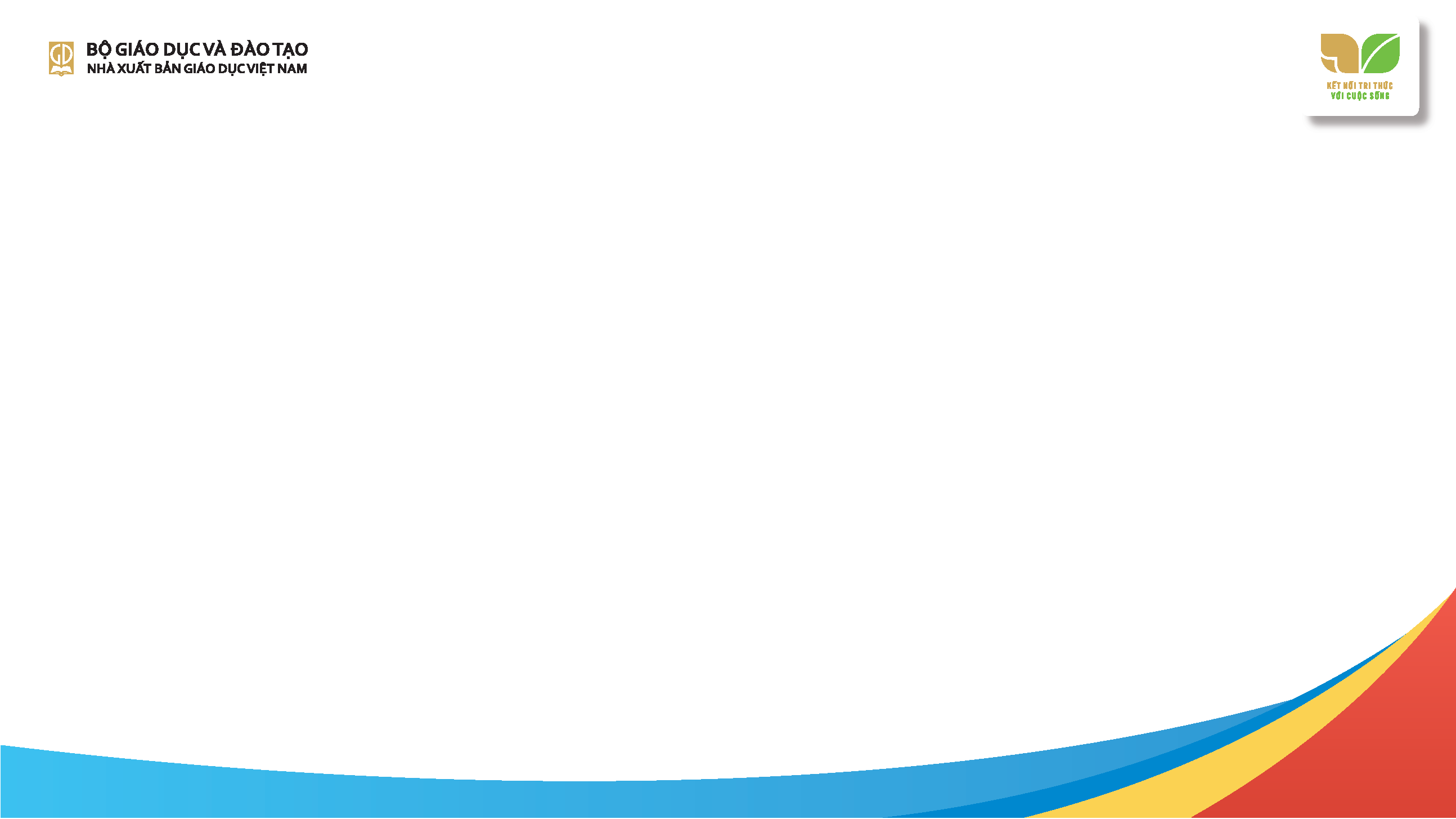 Toán
Nhân với số có một chữ số (không nhớ)
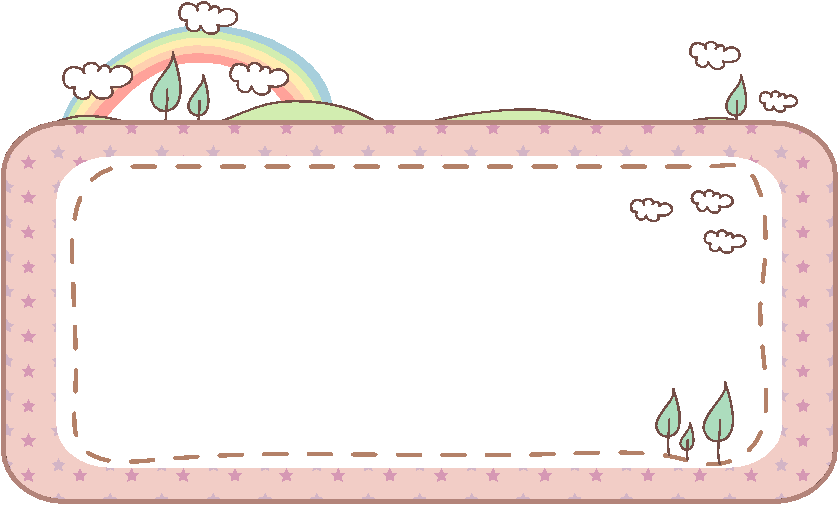 KHÁM PHÁ
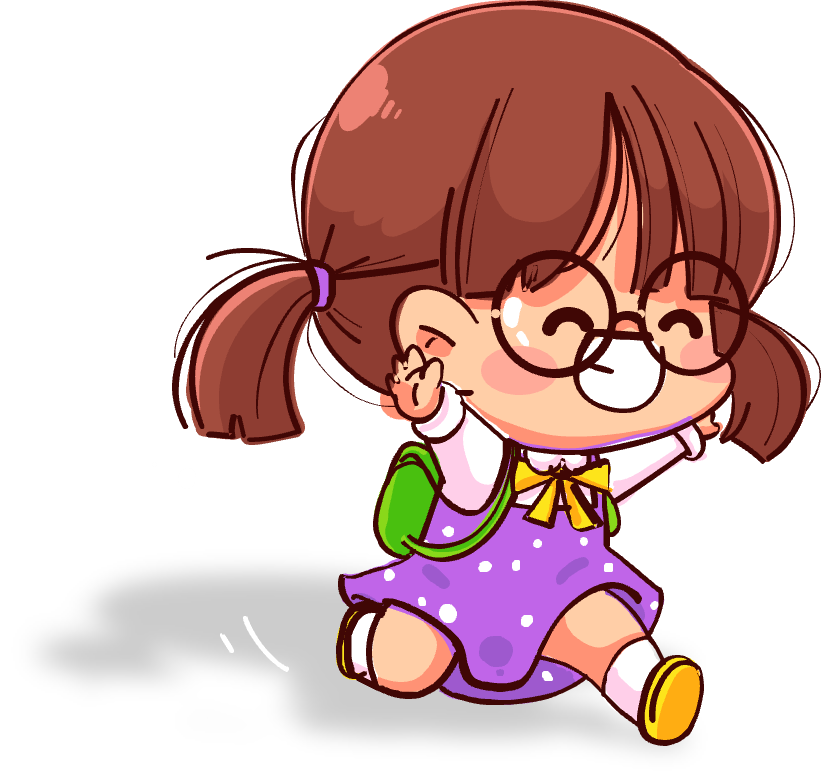 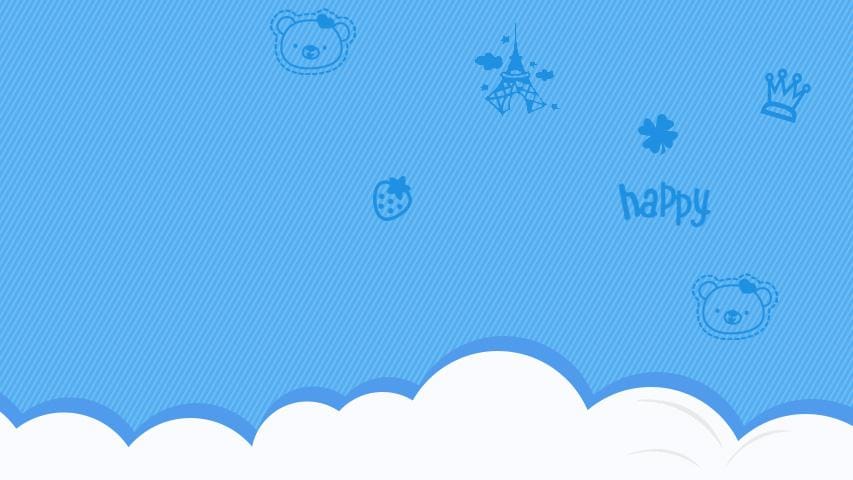 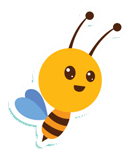 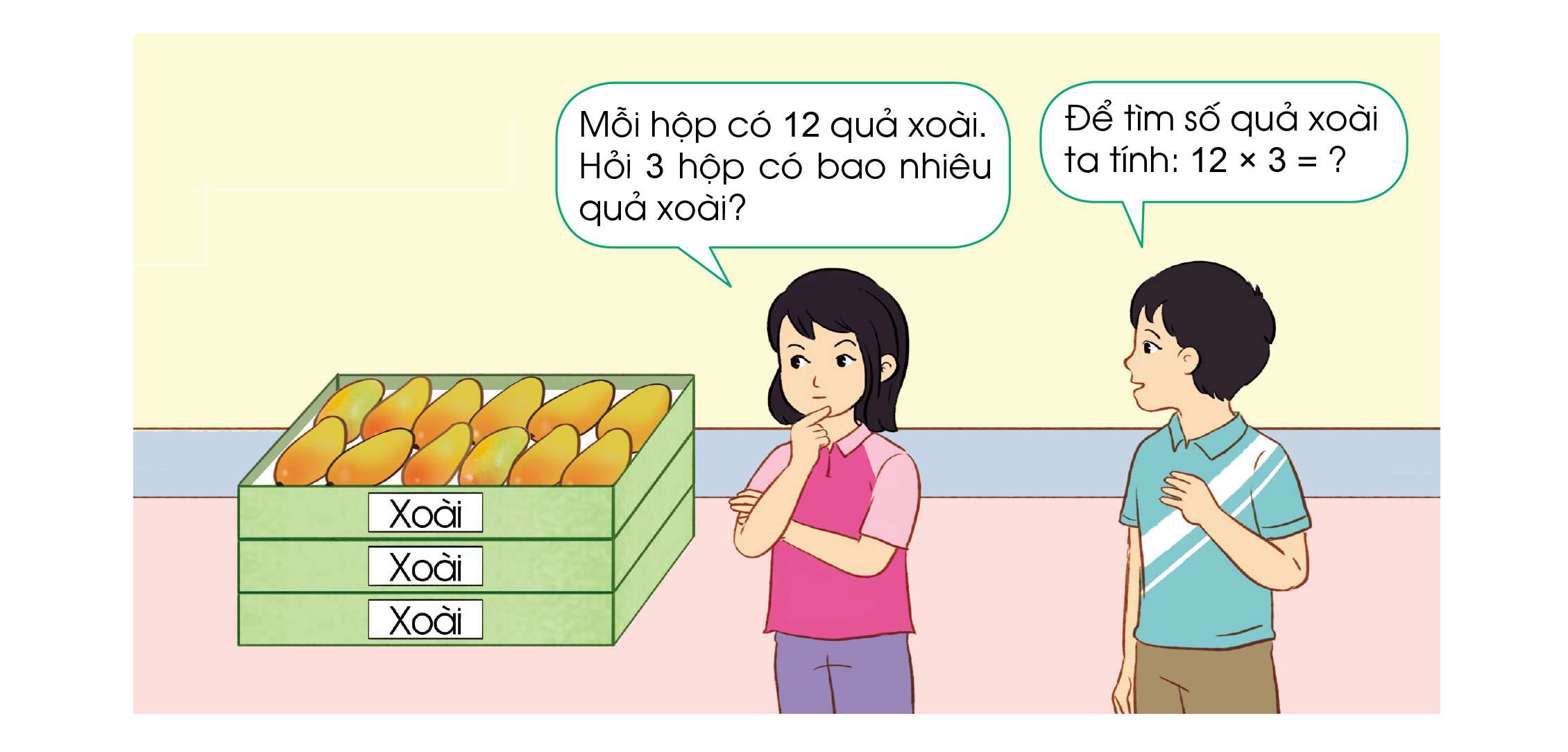 ?
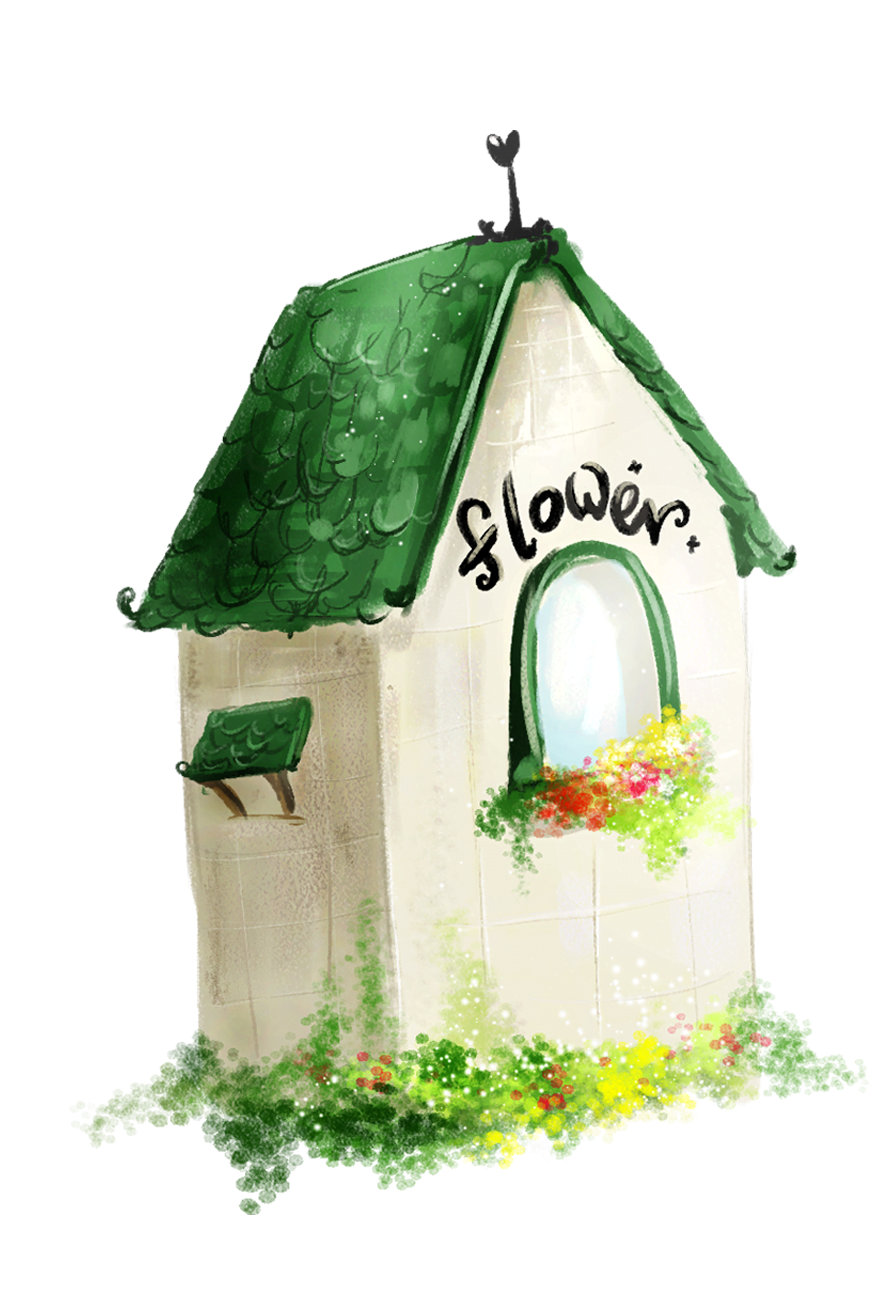 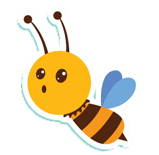 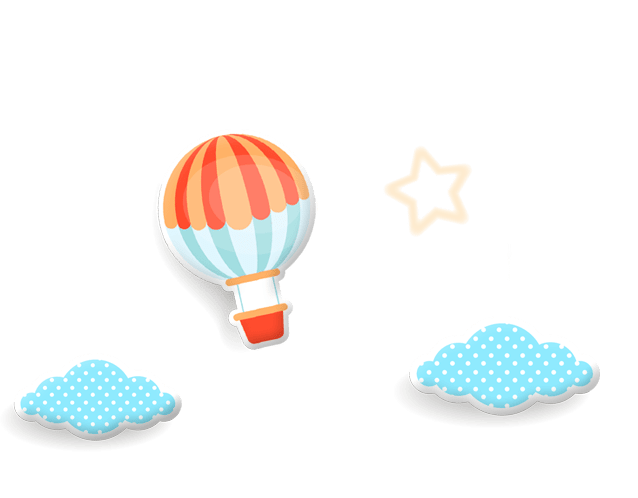 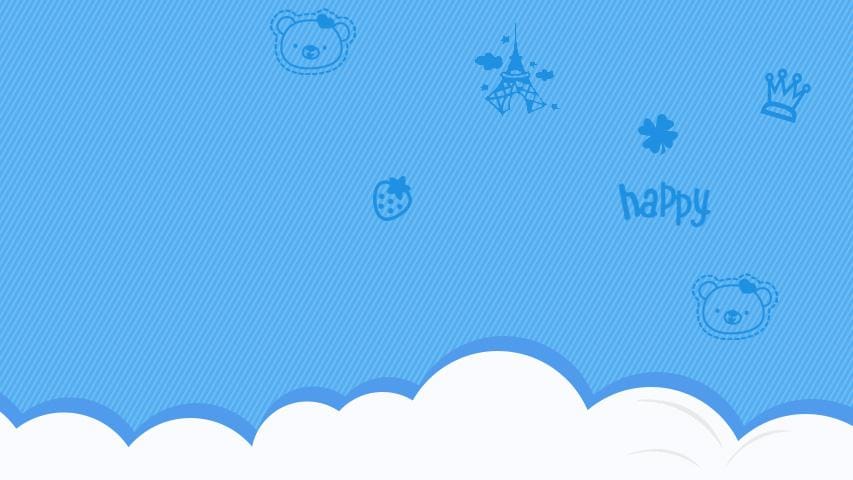 Tính 12 x 3 =?
a
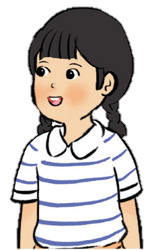 Tính
Đặt tính
12
3
12
  3
x
x
3
6
?
3 nhân 2 bằng 6, viết 6
3 nhân 1 bằng 3, viết 3
Vậy 12 x 3 = 36
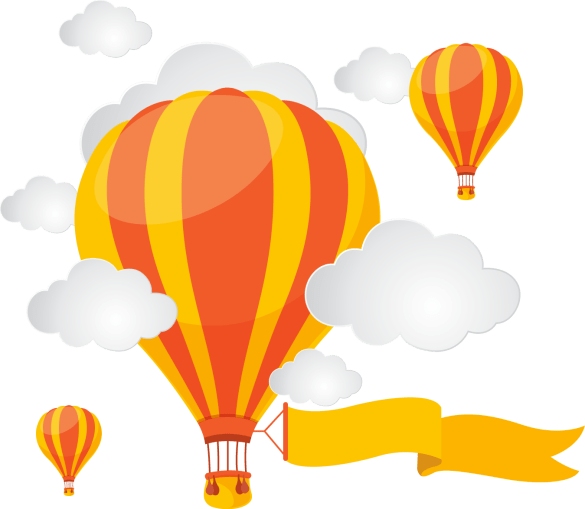 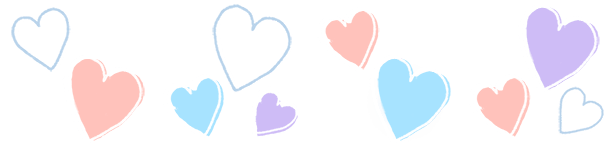 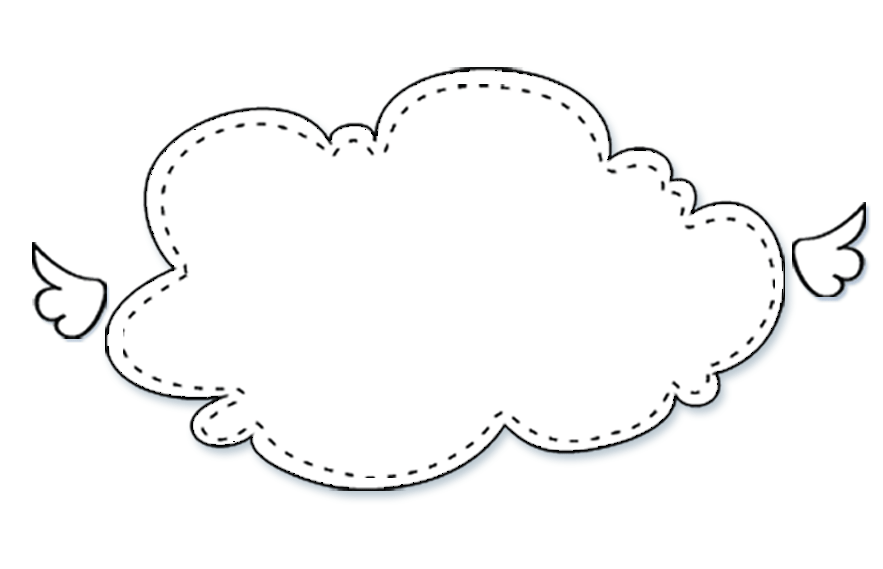 Luyện tập
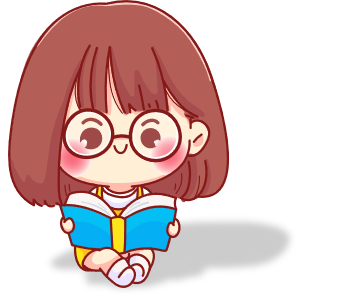 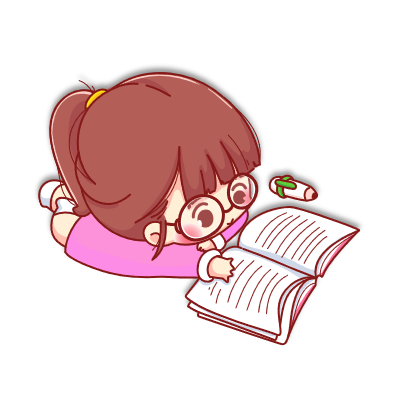 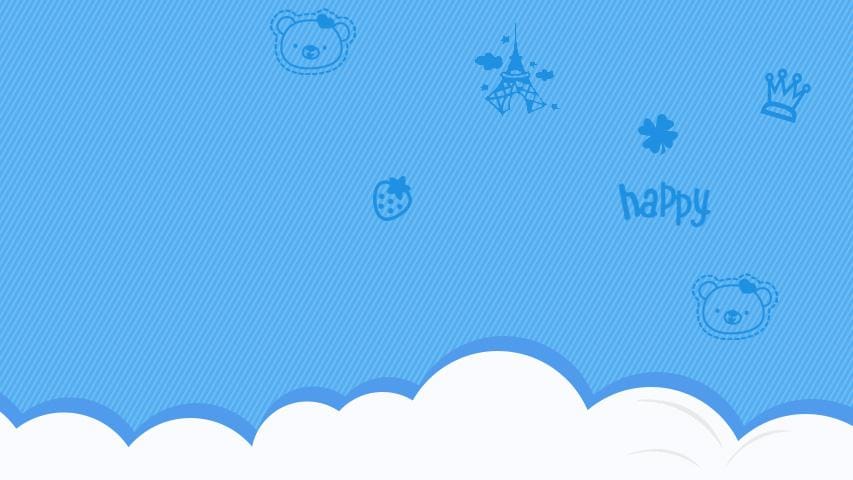 1. Tính
23
3
34
2
42
2
11
5
x
x
x
x
69
84
68
?
55
?
?
?
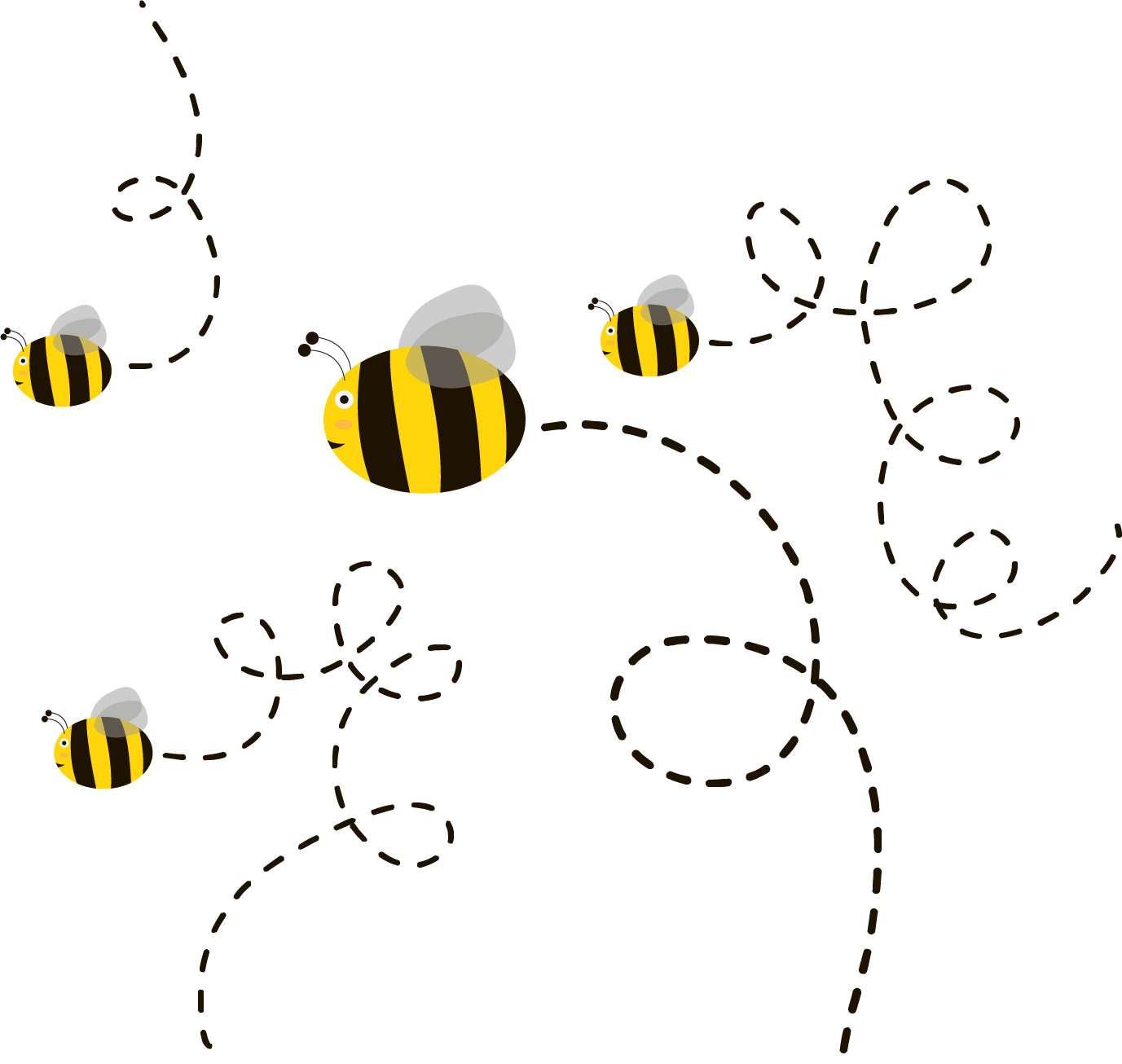 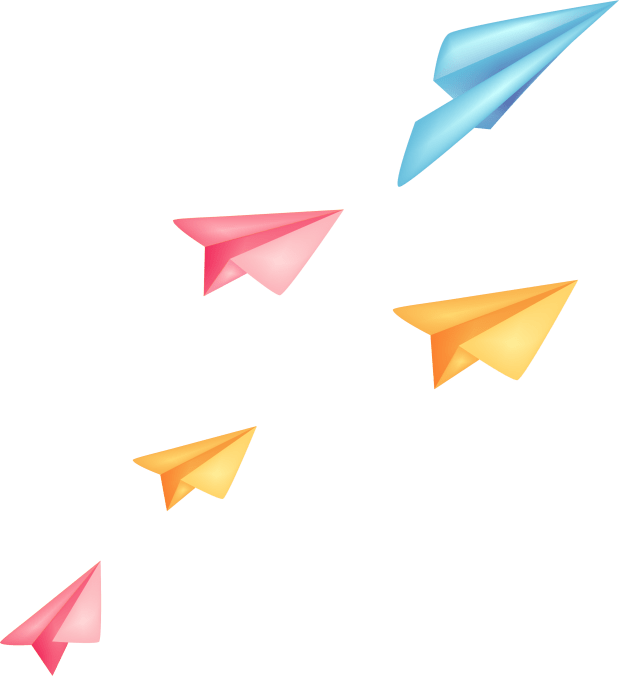 2. Đặt tính rồi tính
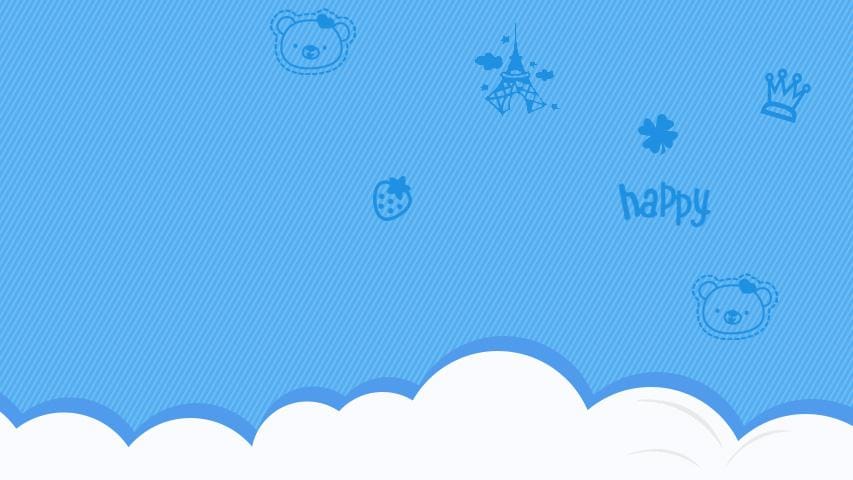 2. Đặt tính rồi tính
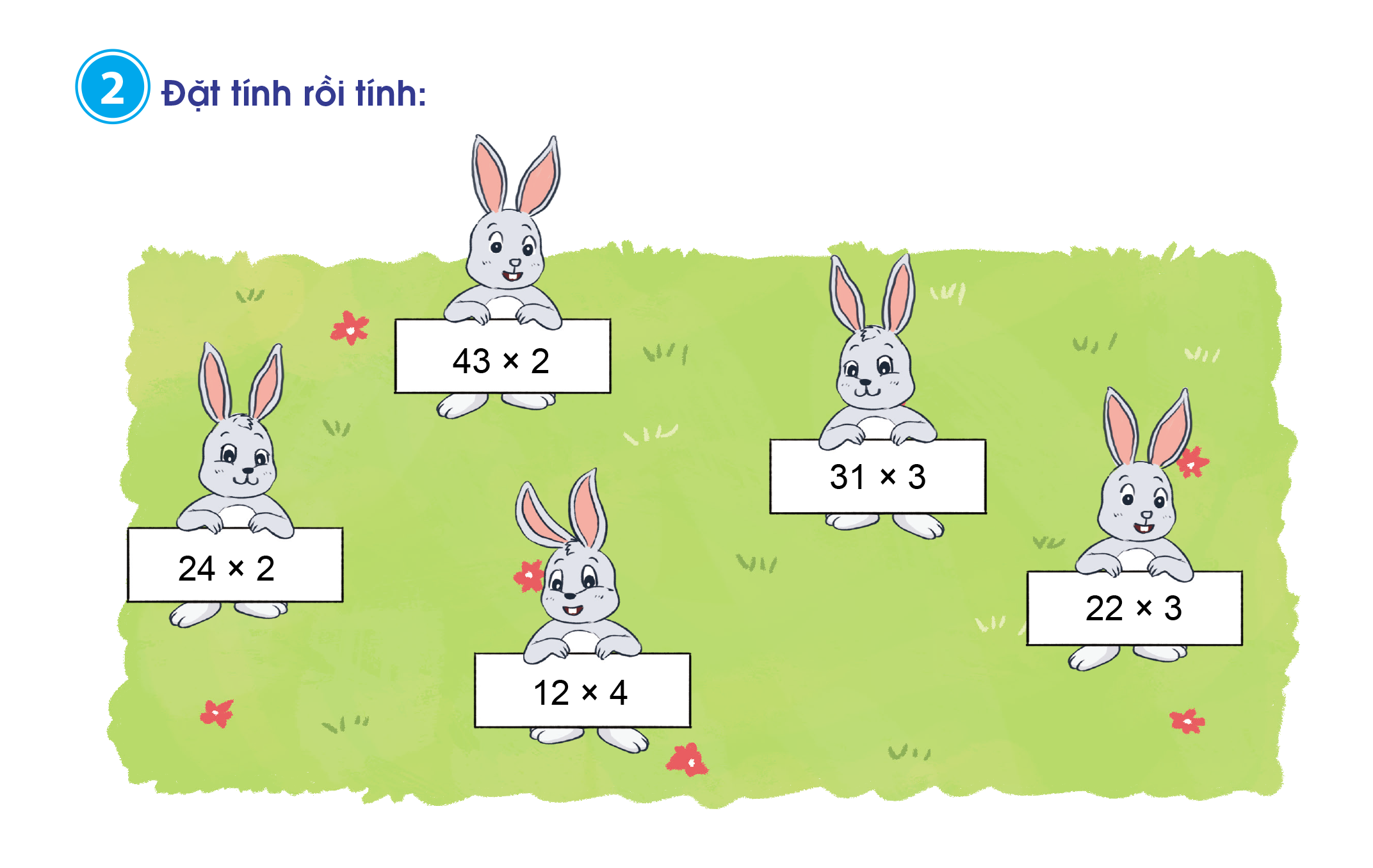 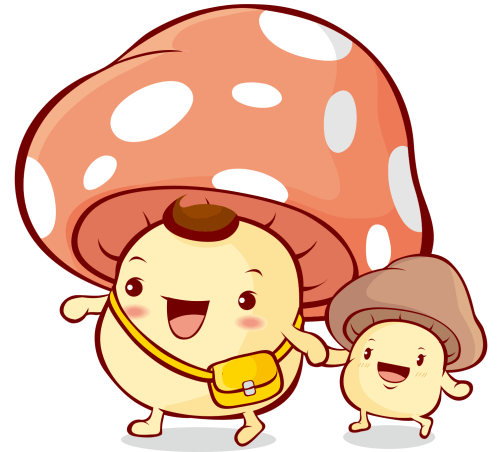 Toán
Nhân với số có một chữ số (không nhớ)
Bài 2:
43
24
31
22
12
x
x
x
x
x
2
2
3
3
4
86
48
93
66
48
Bài 3. Trong phòng có 3 hàng ghế, mỗi hàng ghế có 13 người ngồi. Hỏi trong phòng đó có tất cả bao nhiêu người ngồi?
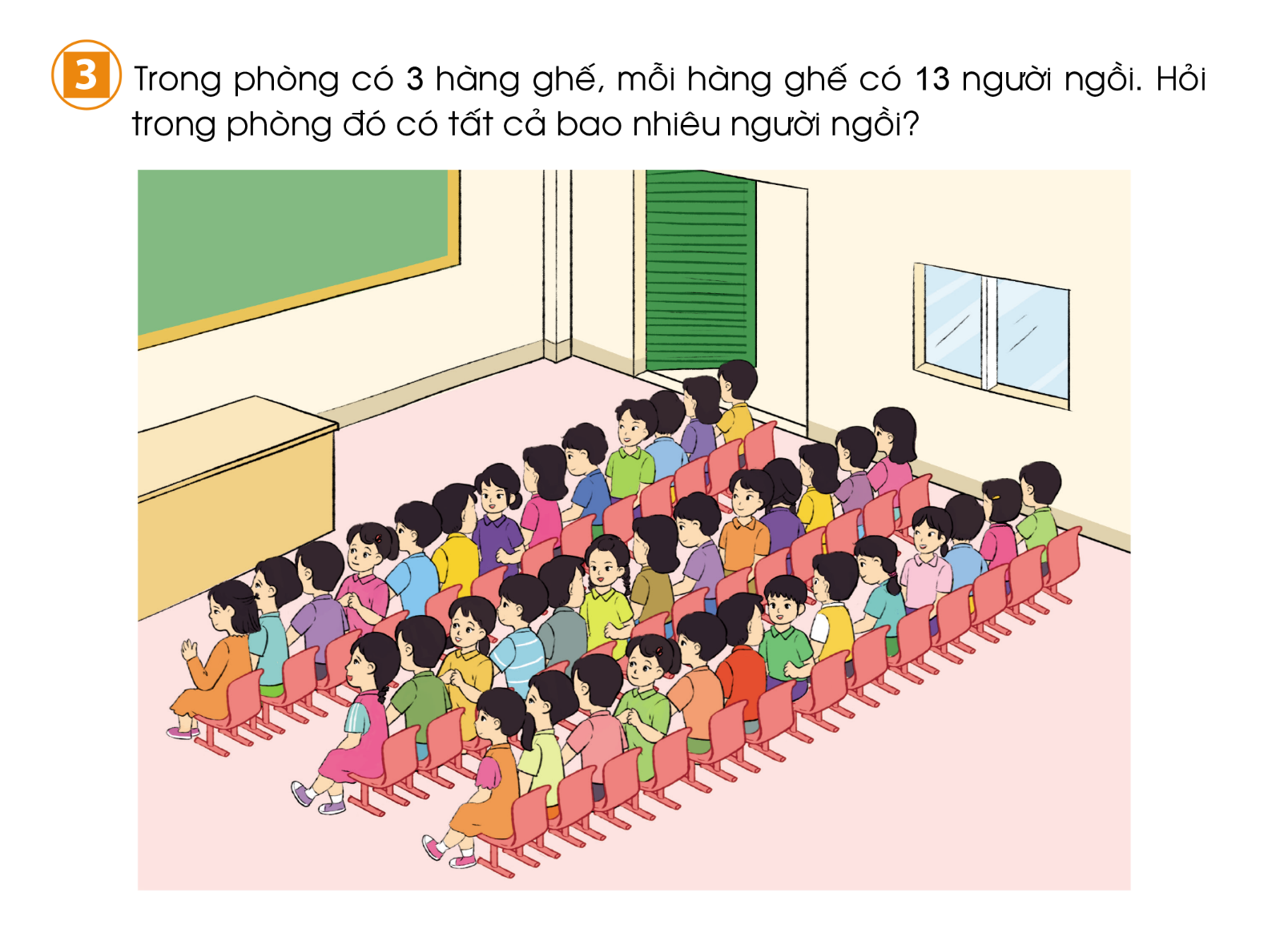 Tóm tắt:
Mỗi hàng: 13 người
3 hàng: .?. người
Bài giải
Ba hàng có tất cả số người ngồi là:
13 x 3 = 39 (người)
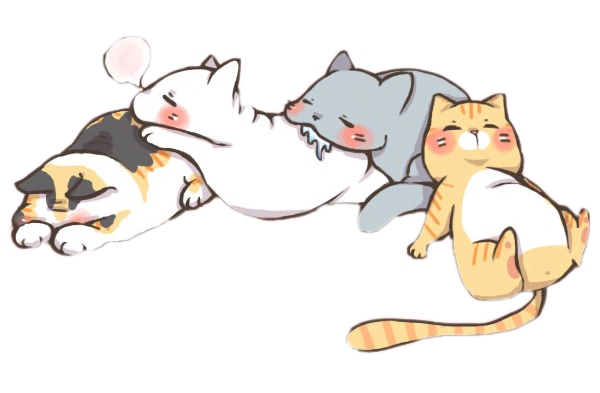 Đáp số: 39 người ngồi.
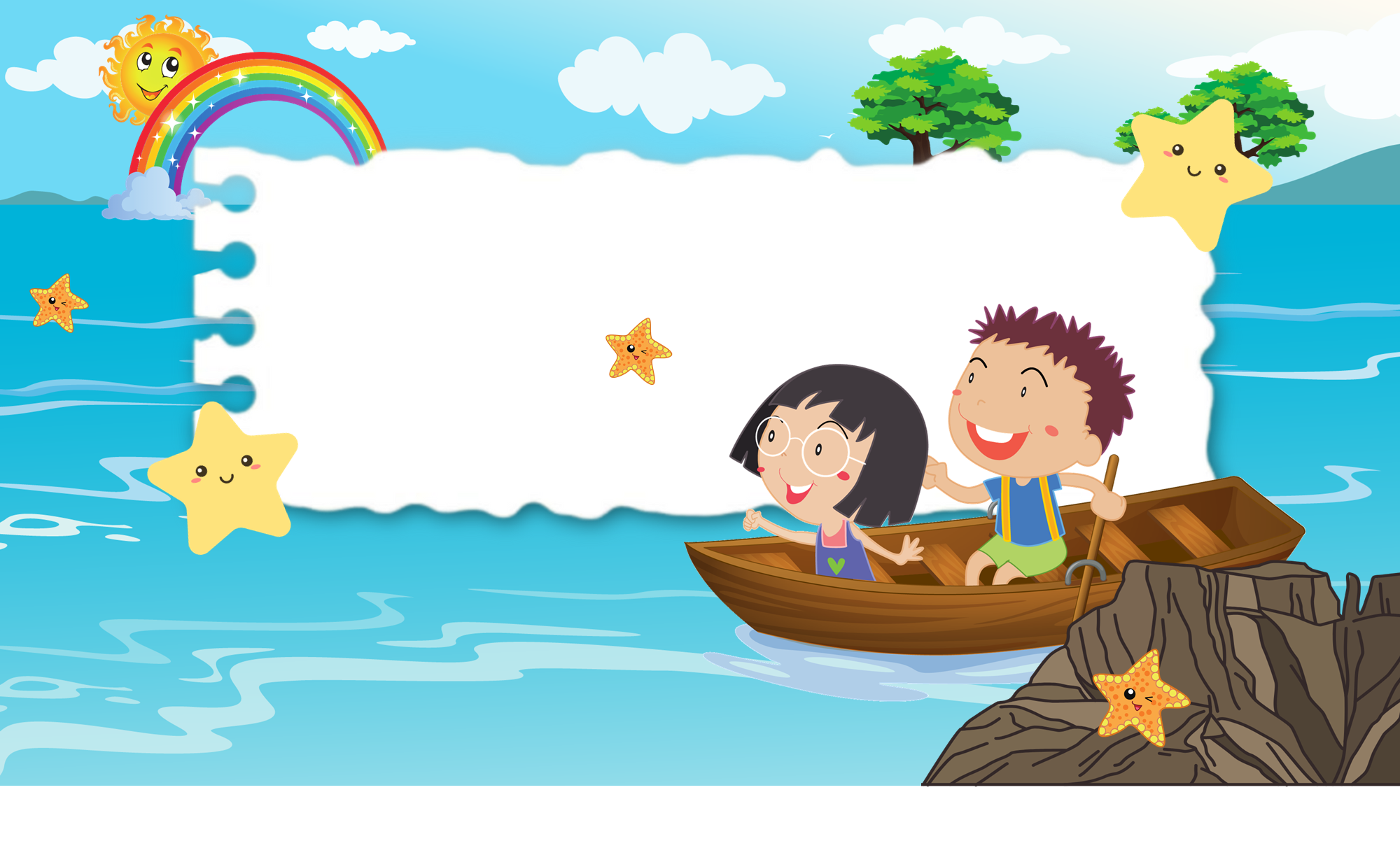 Ngôi sao bí ẩn
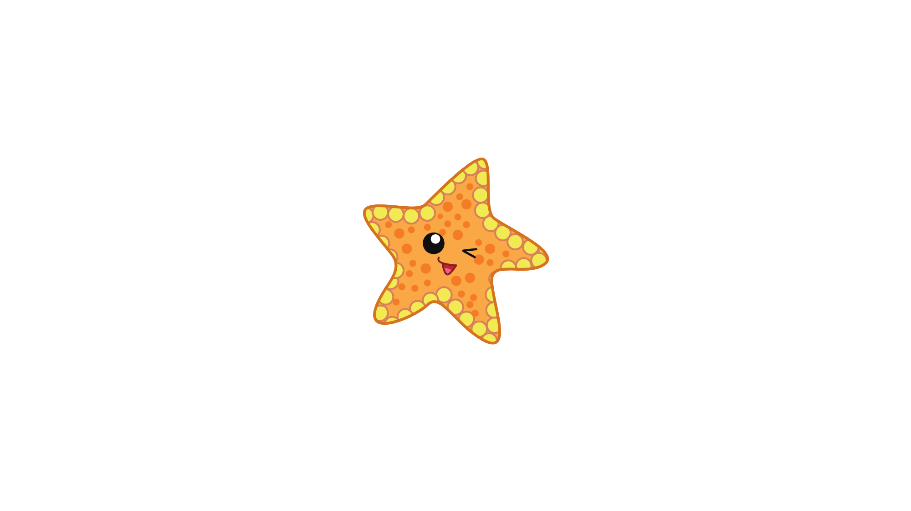 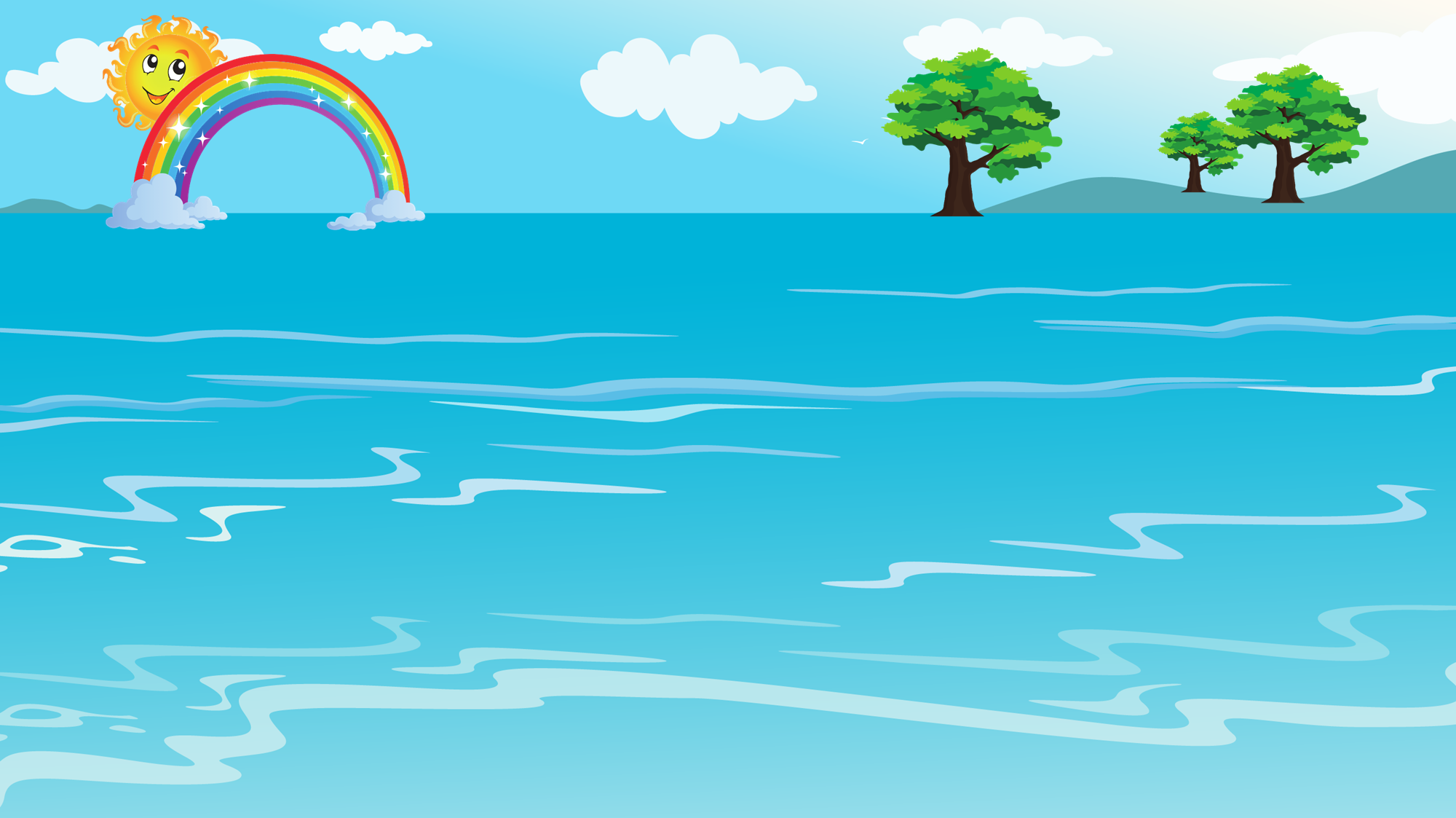 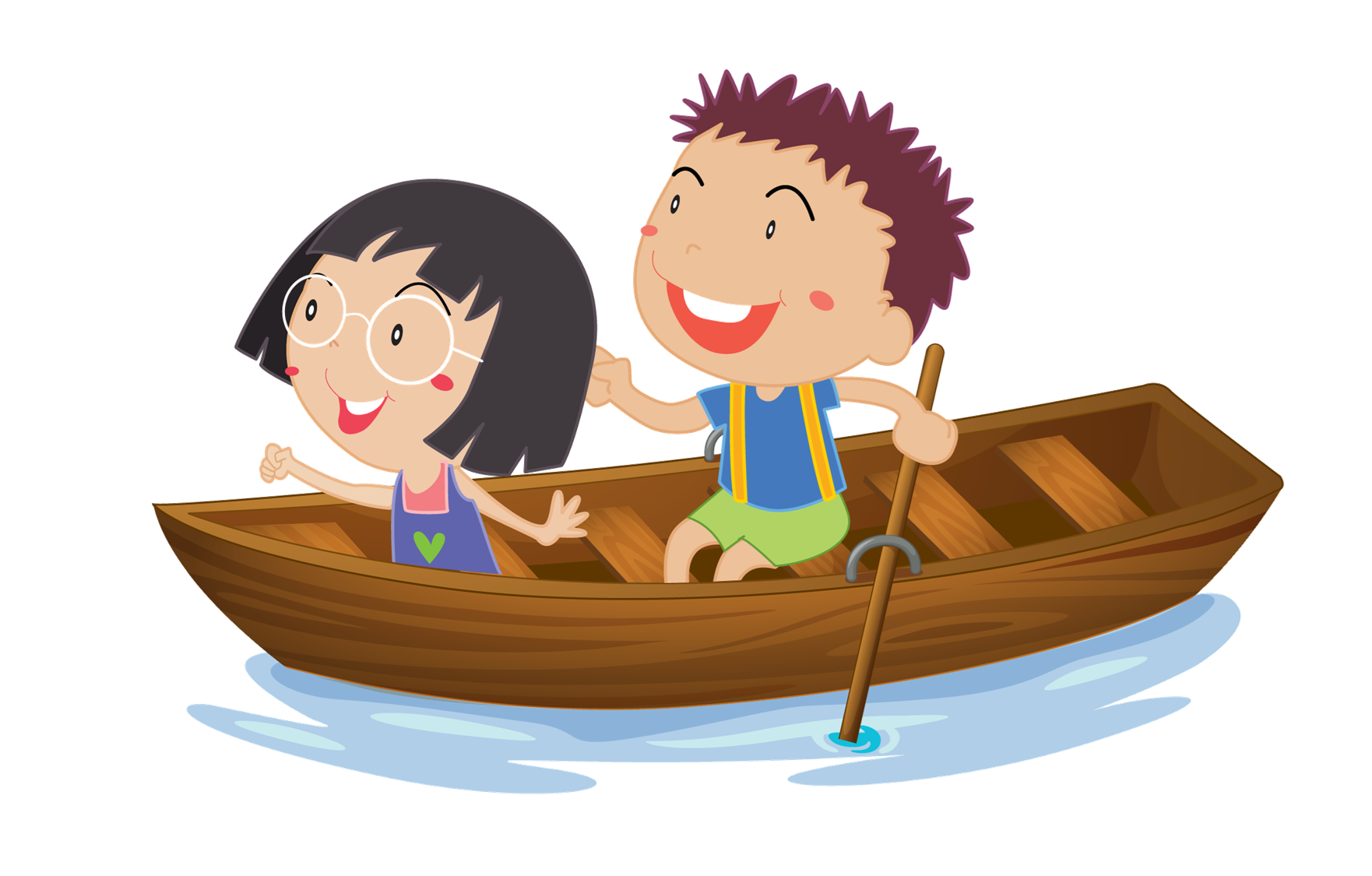 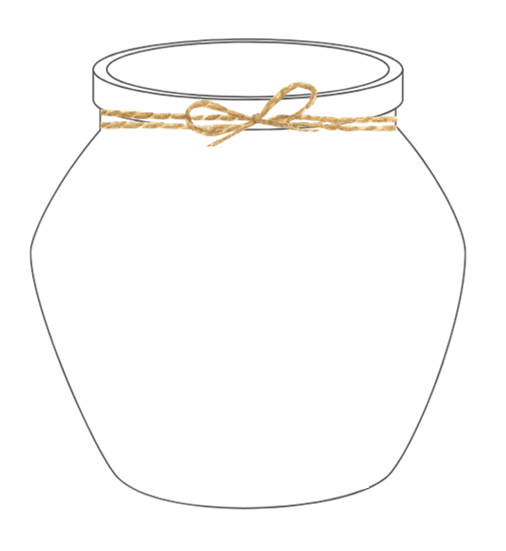 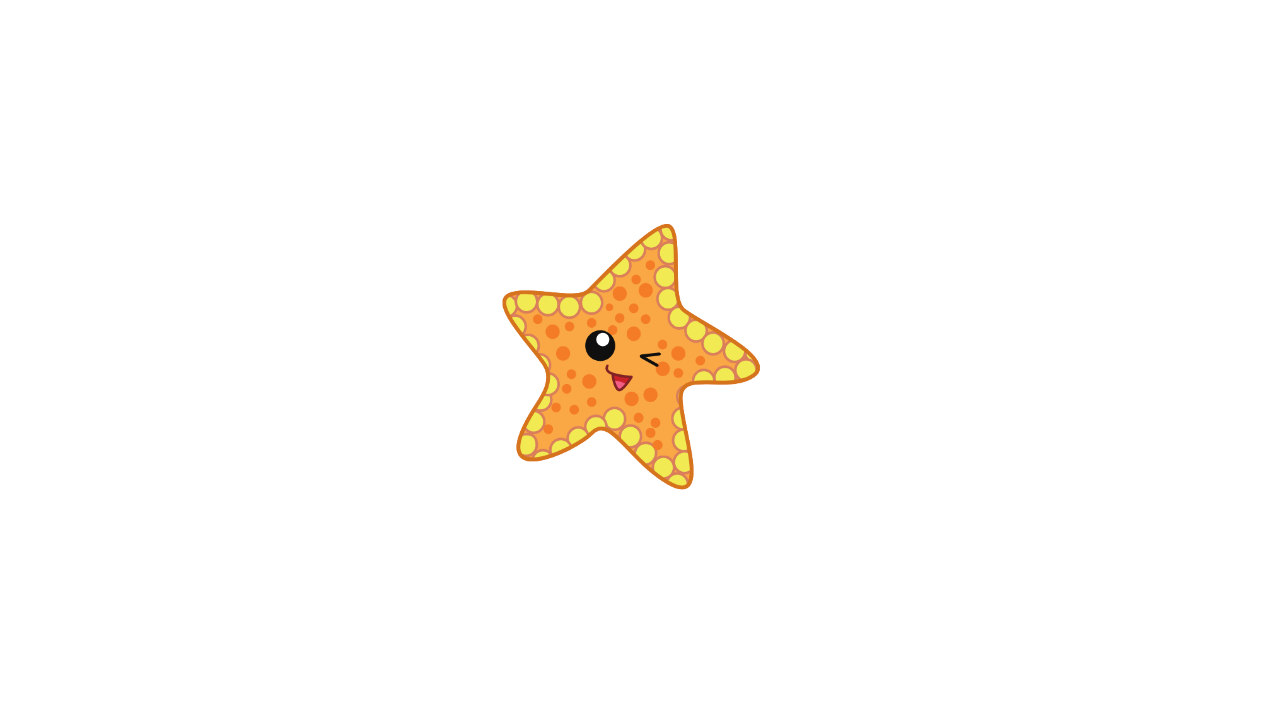 1
5
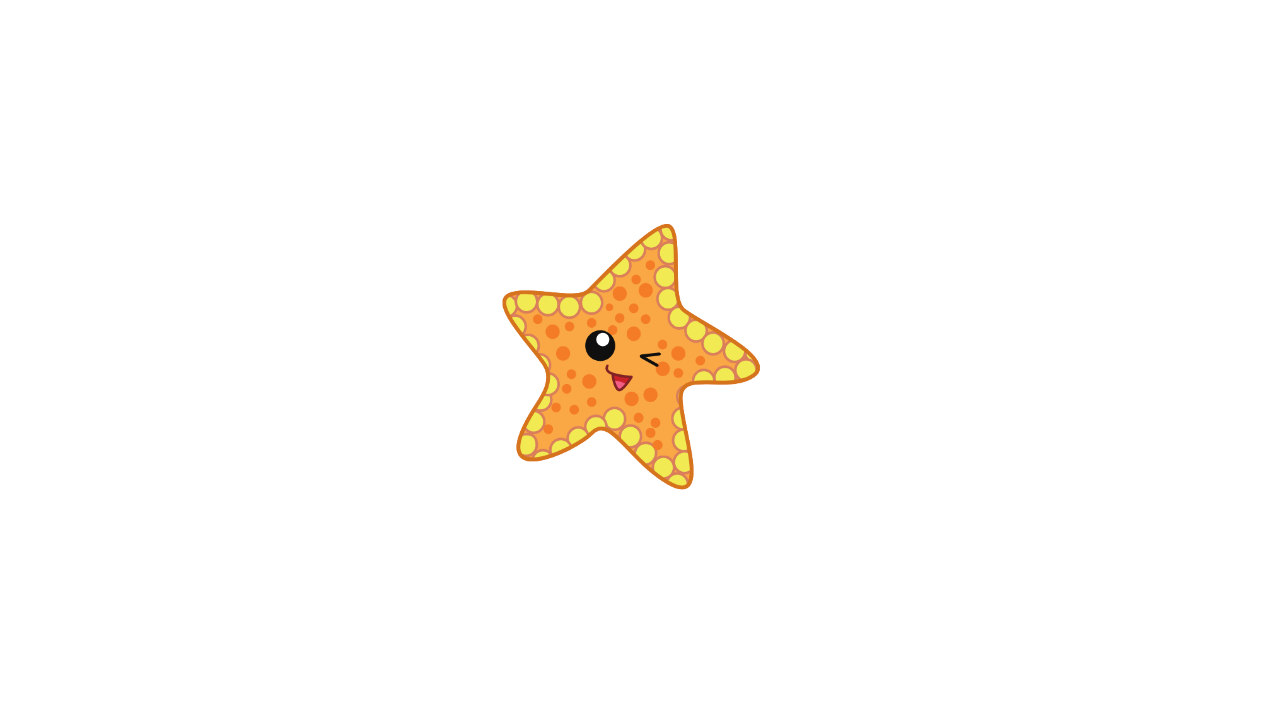 2
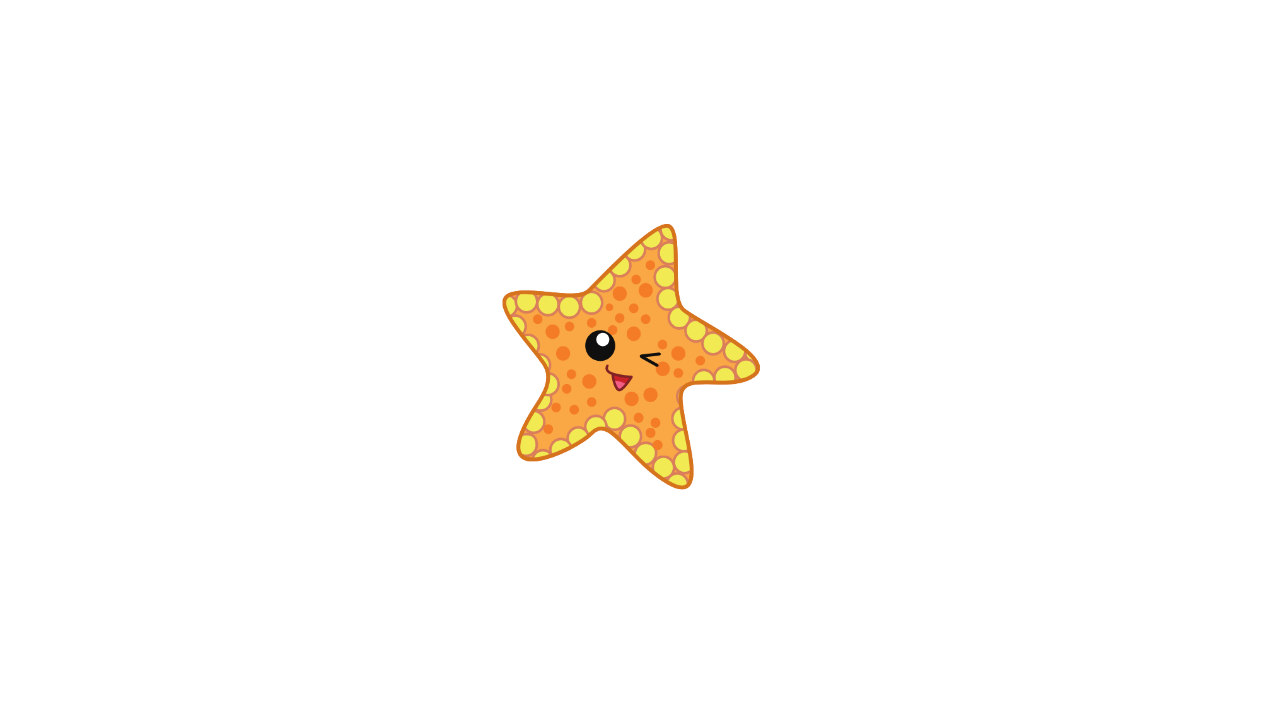 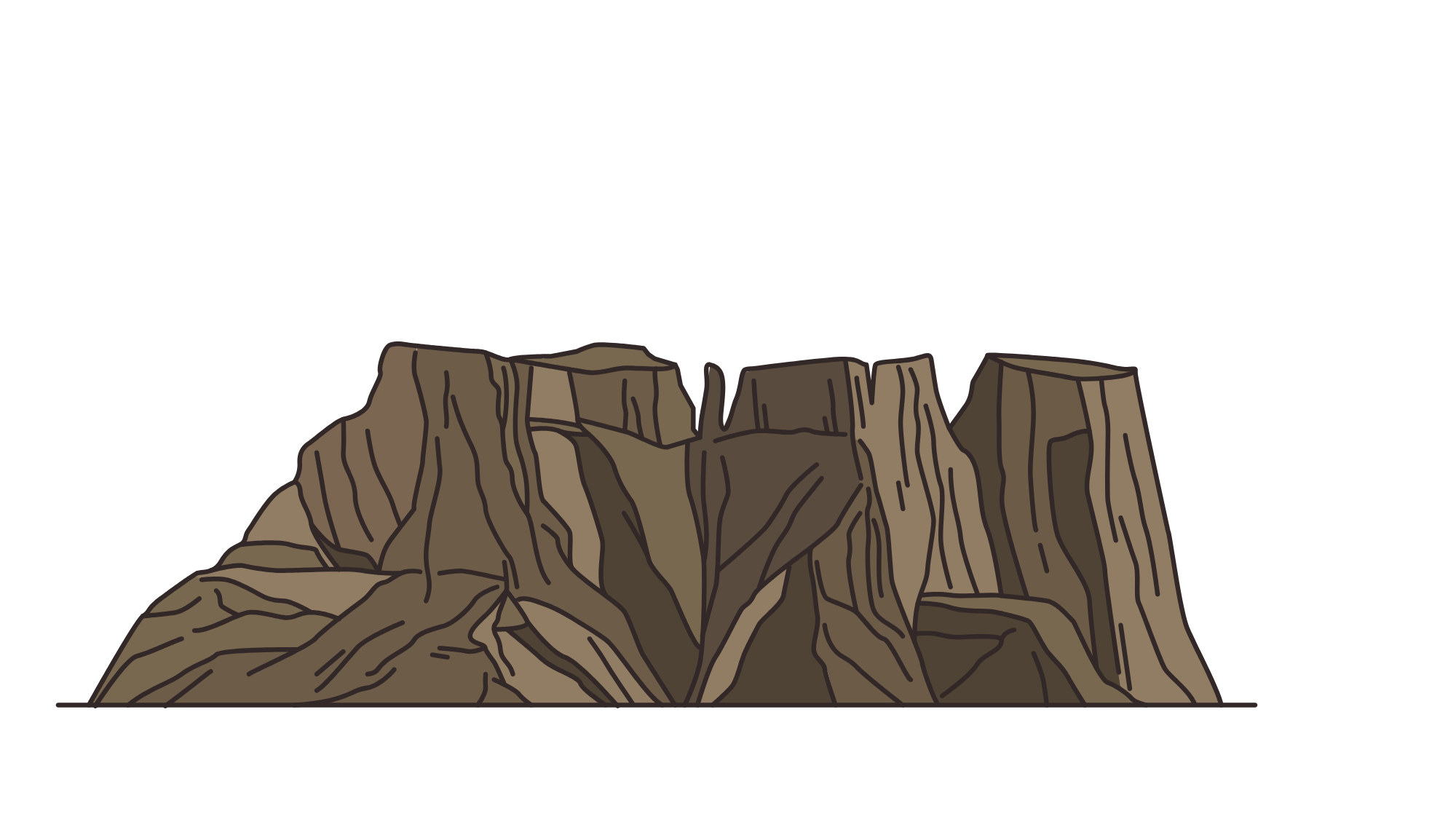 3
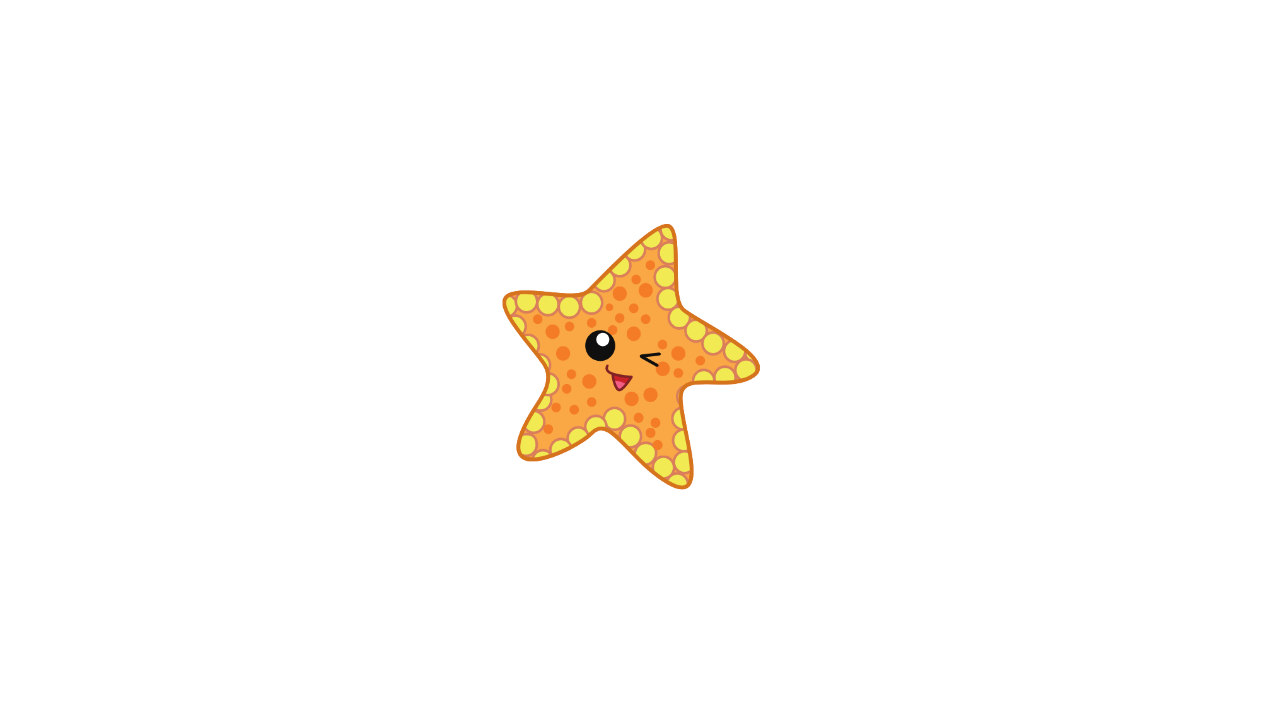 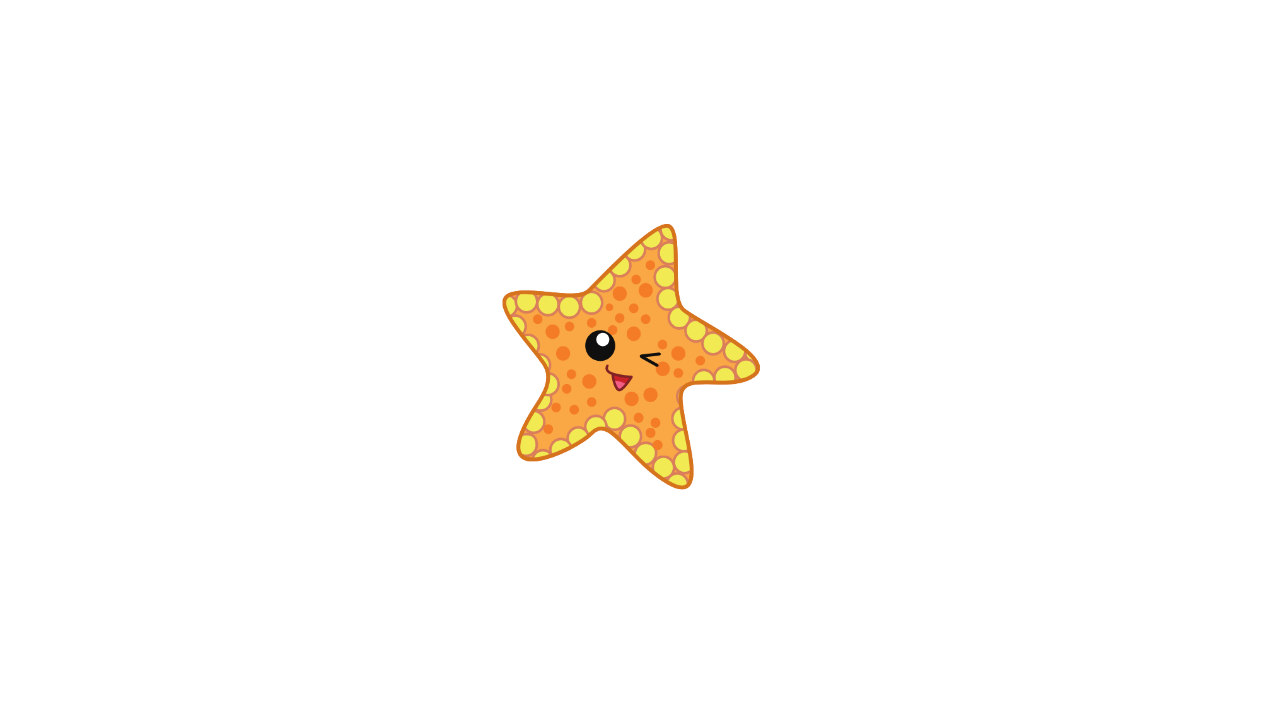 4
[Speaker Notes: Thầy cô bấm vào ngôi sao để đến câu hỏi, khi hết câu hỏi bấm vào chữ Win để chuyển slide bài mới]
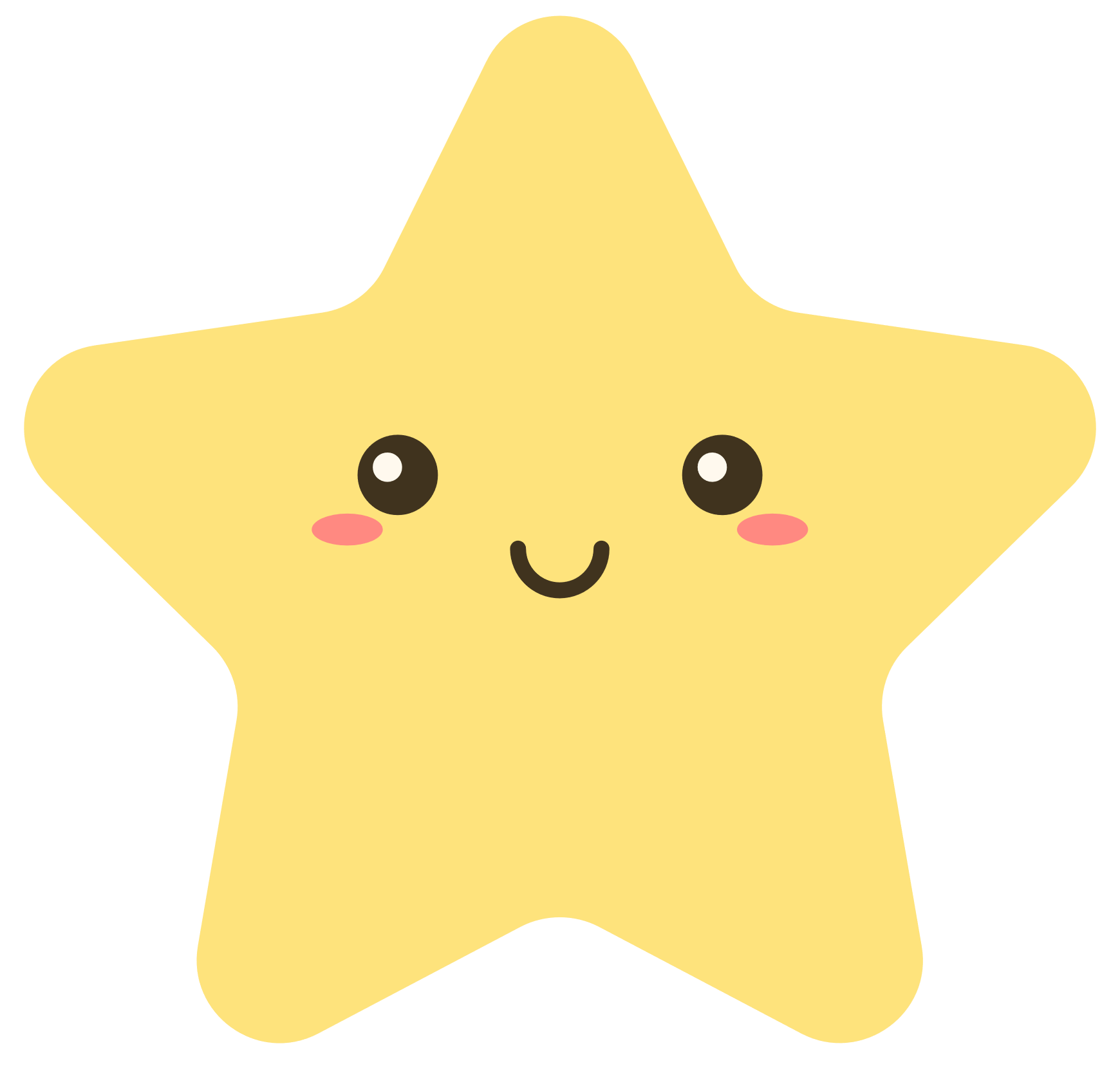 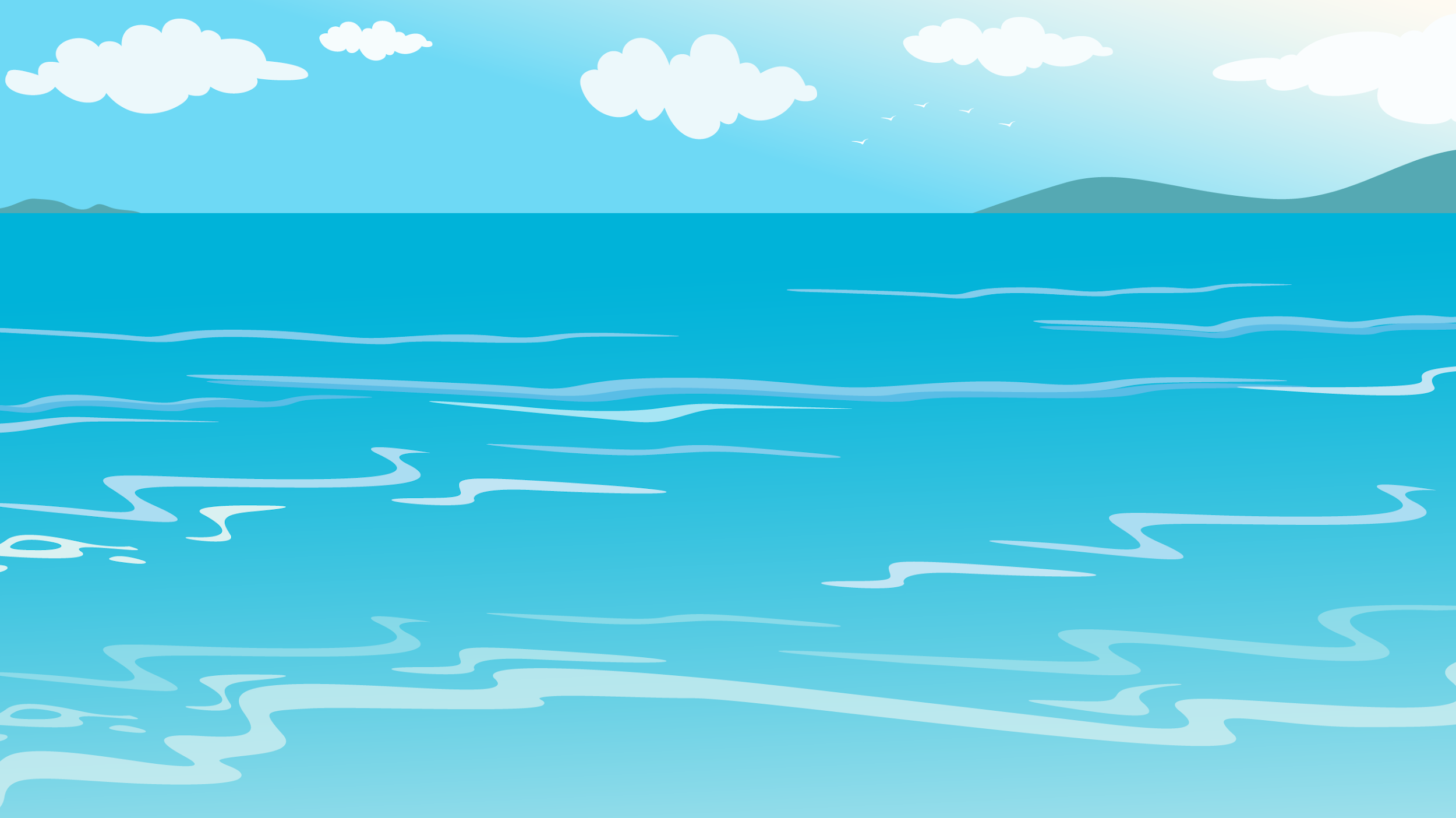 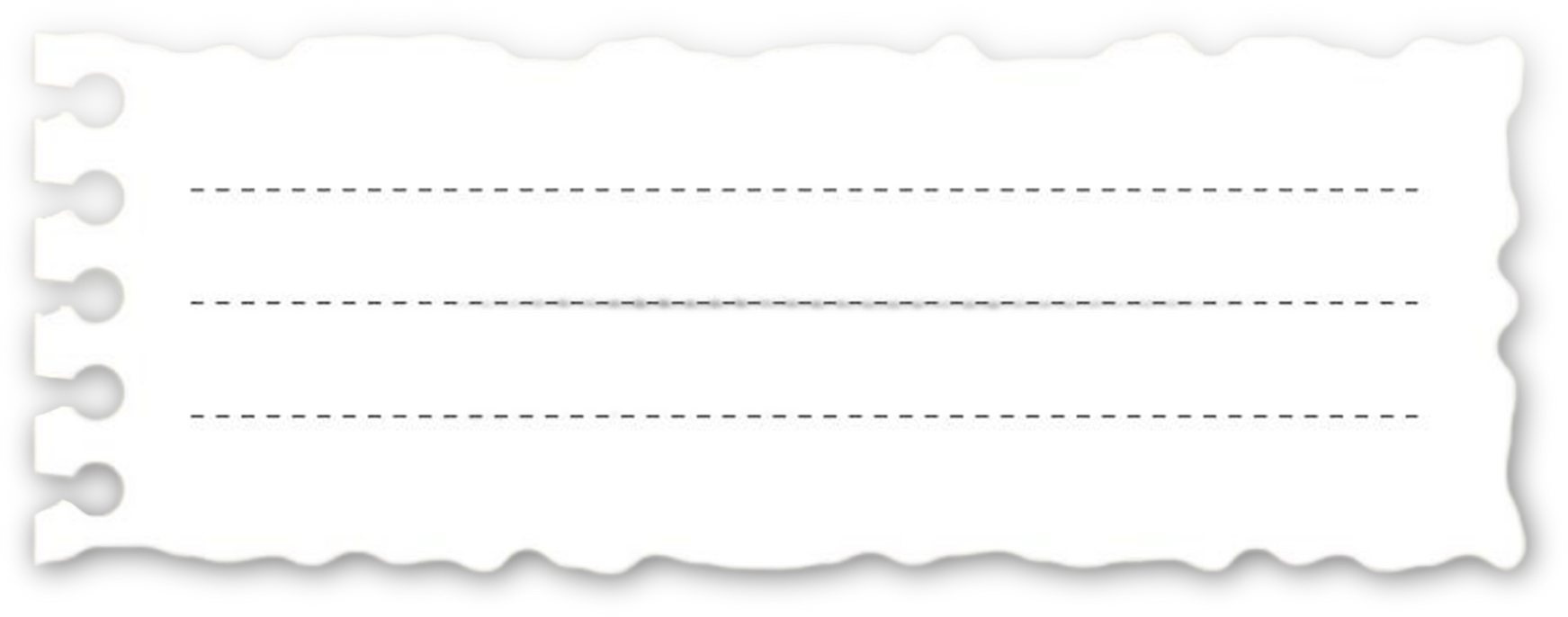 12
     4
12
4
x
x
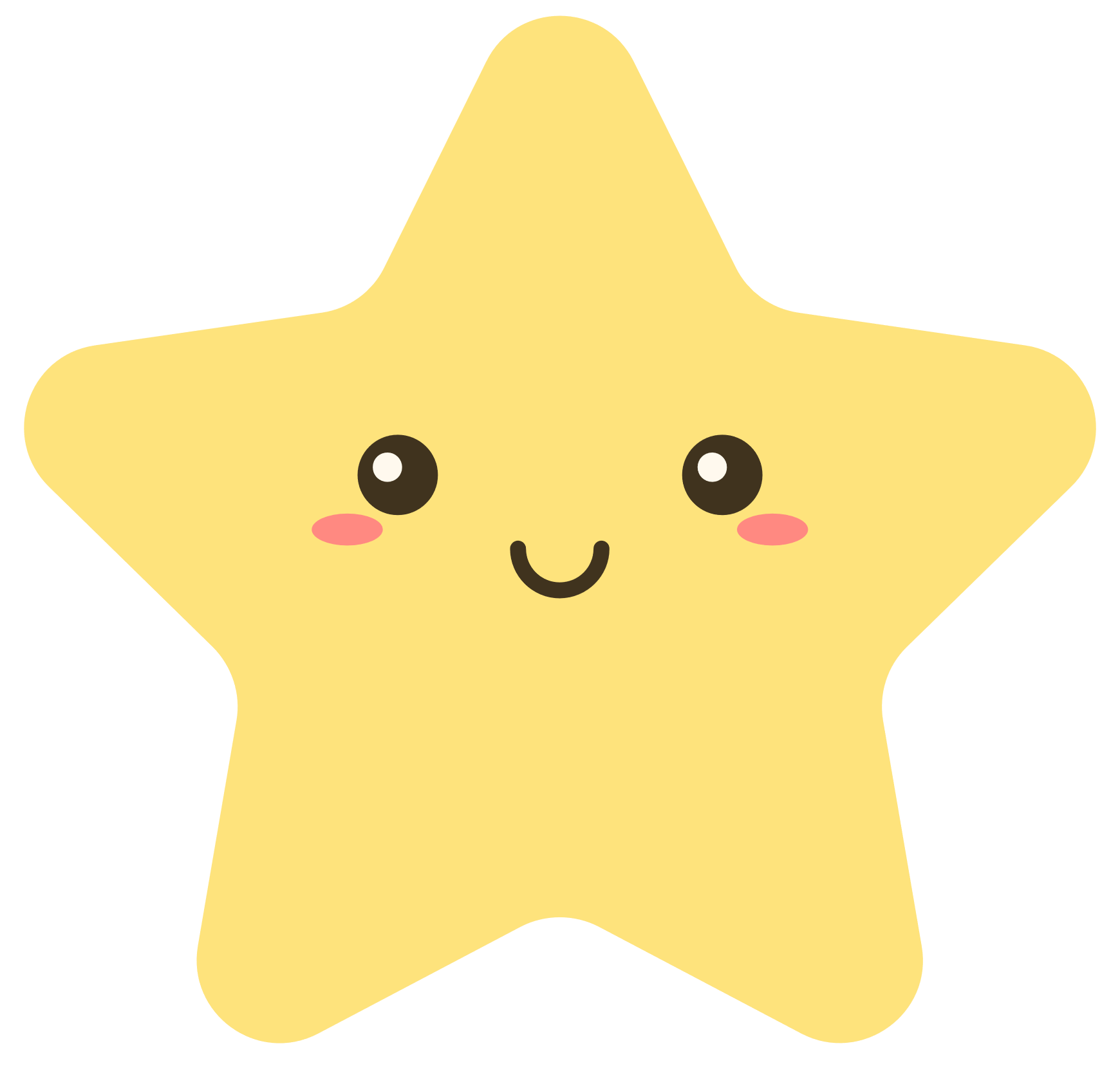 12
x
4
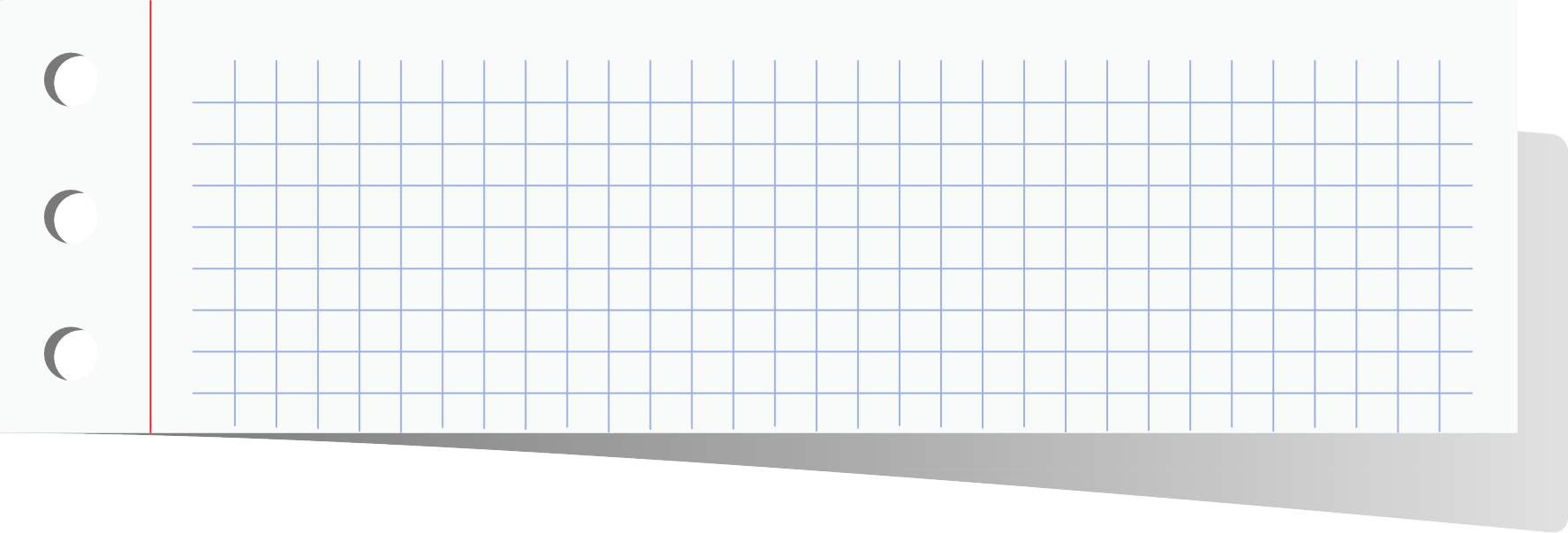 Chọn phép tính đúng
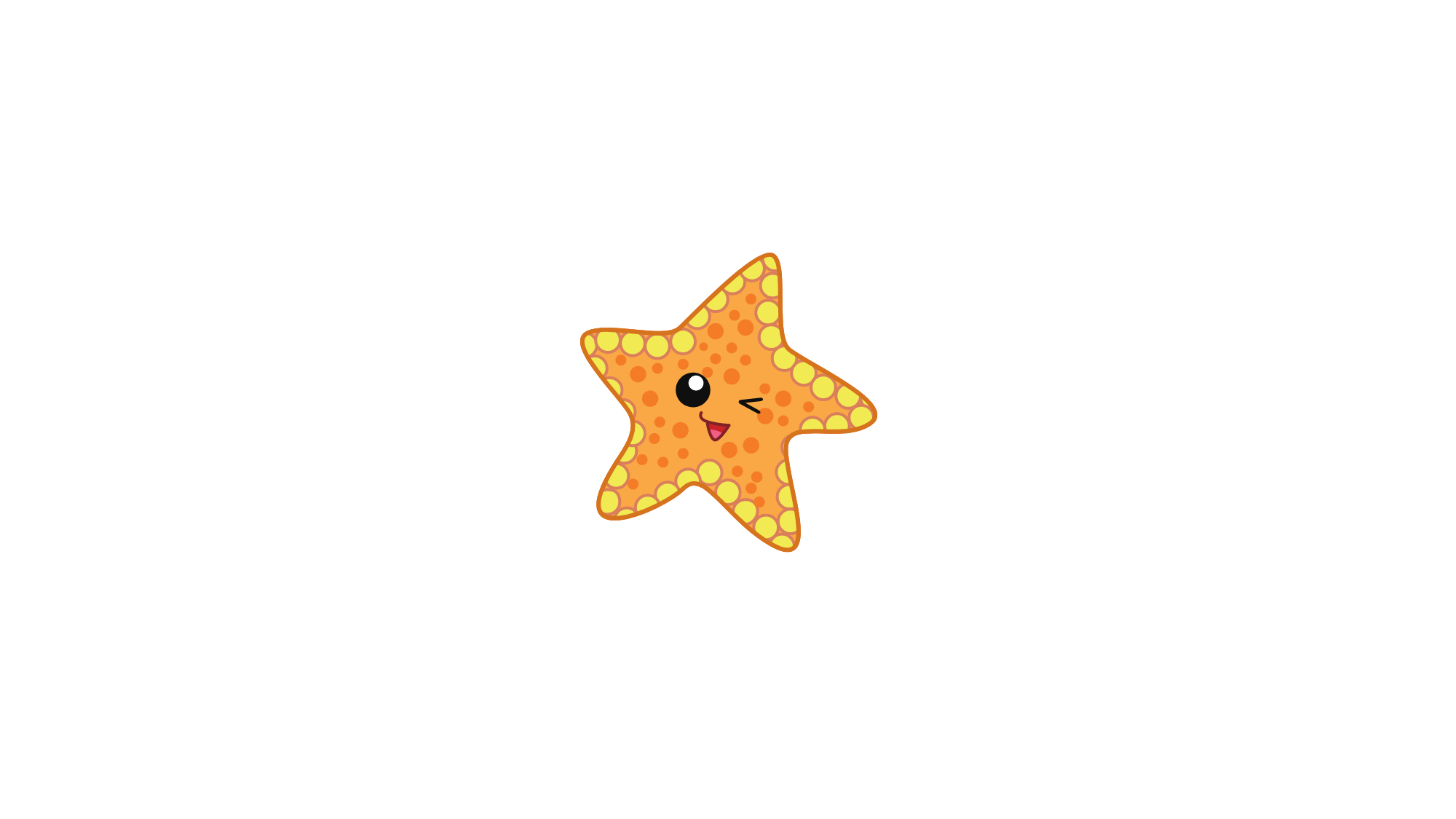 A.
C.
B.
84
48
48
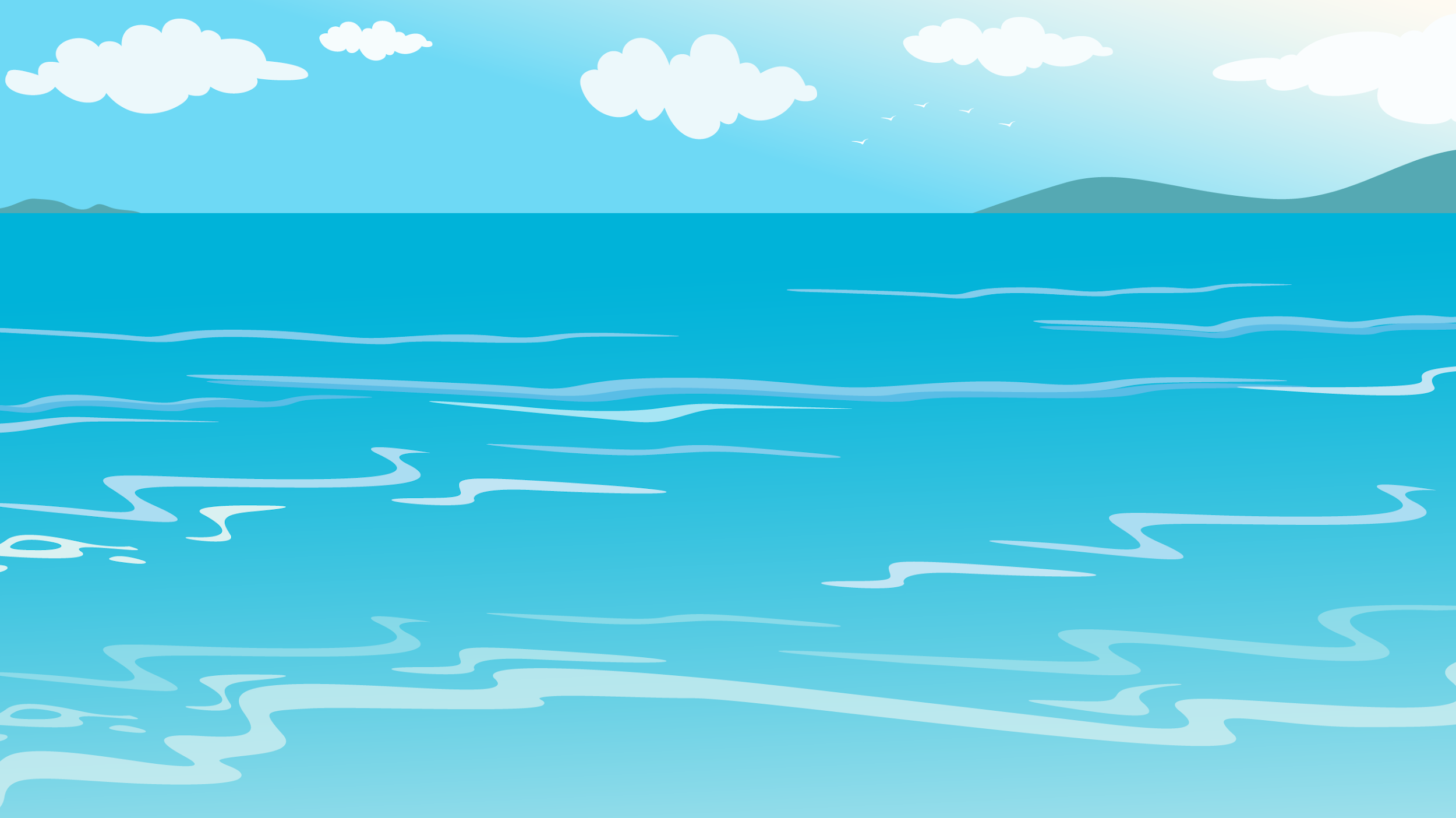 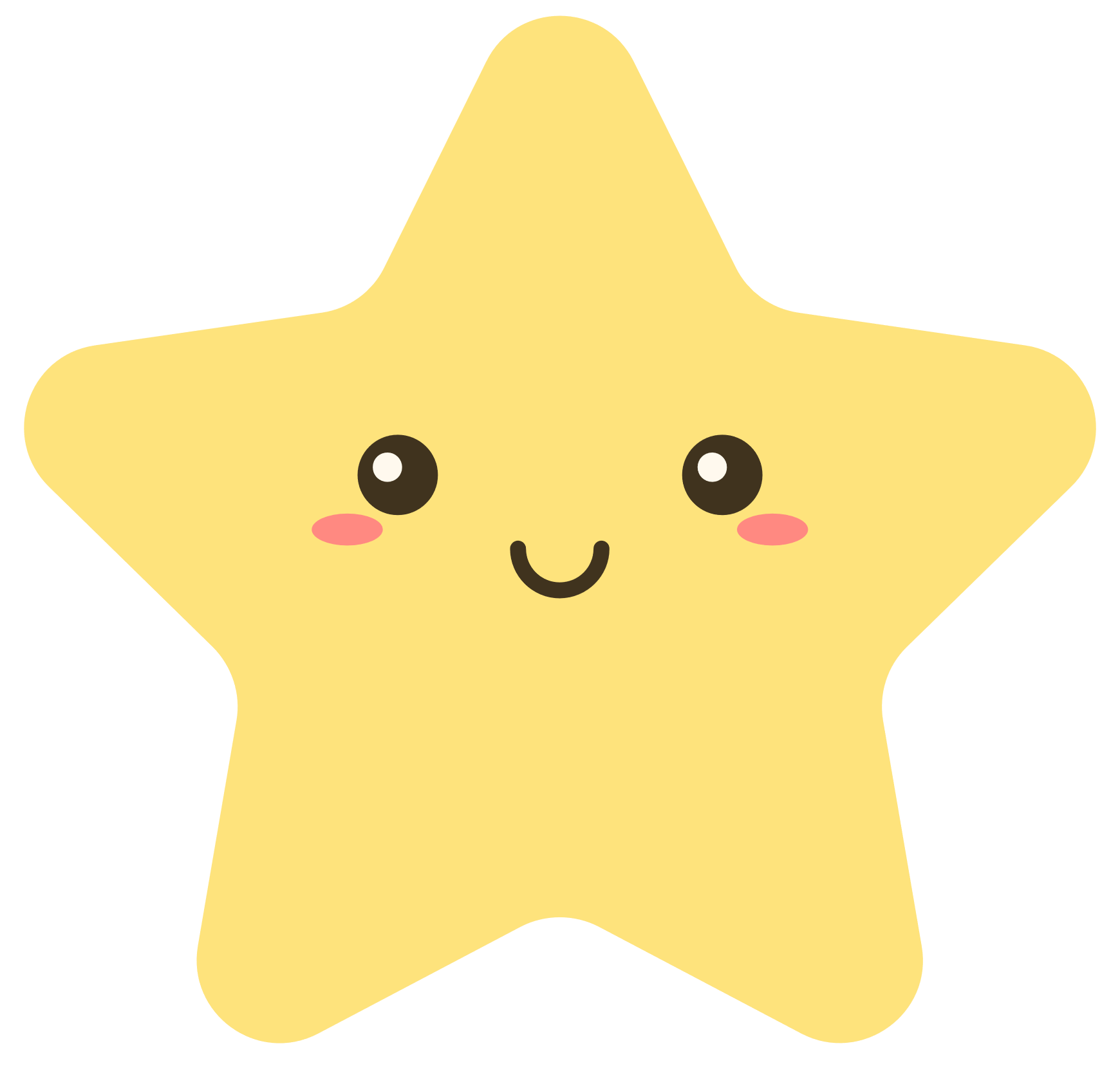 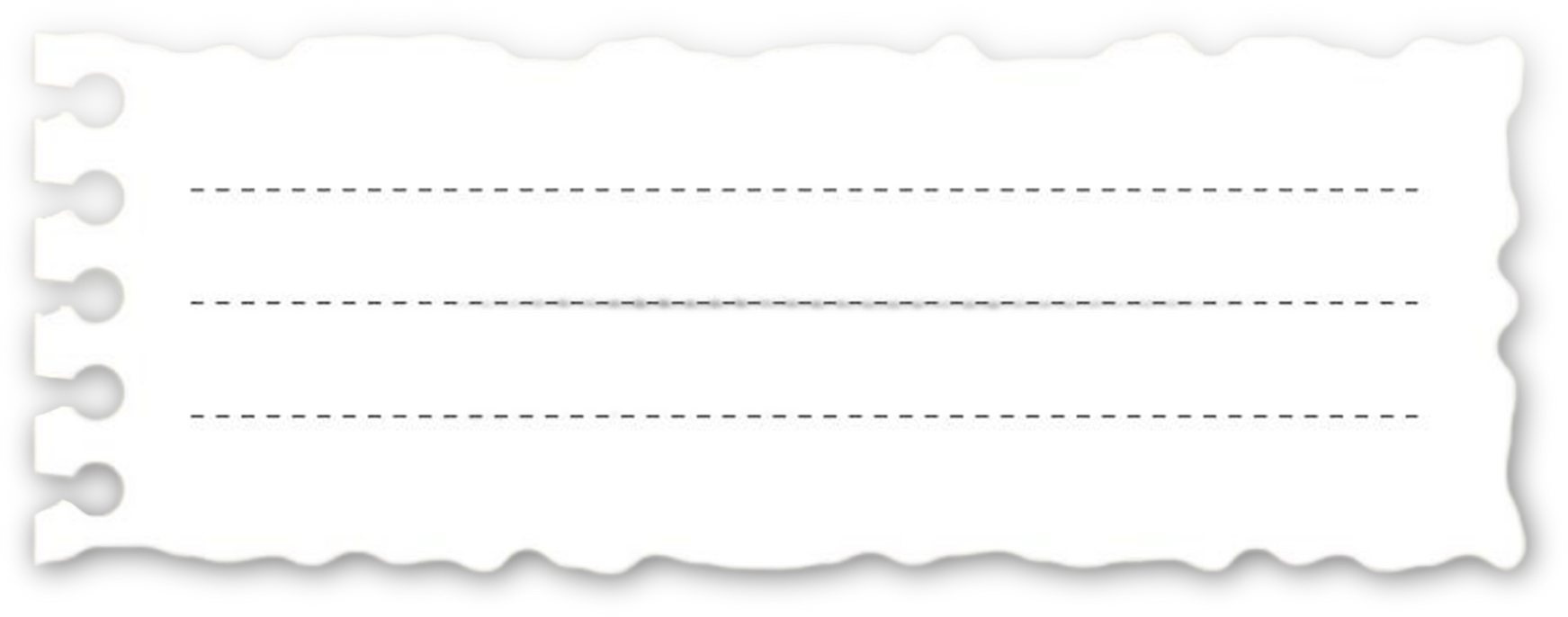 Quan sát tranh nêu phép tính:
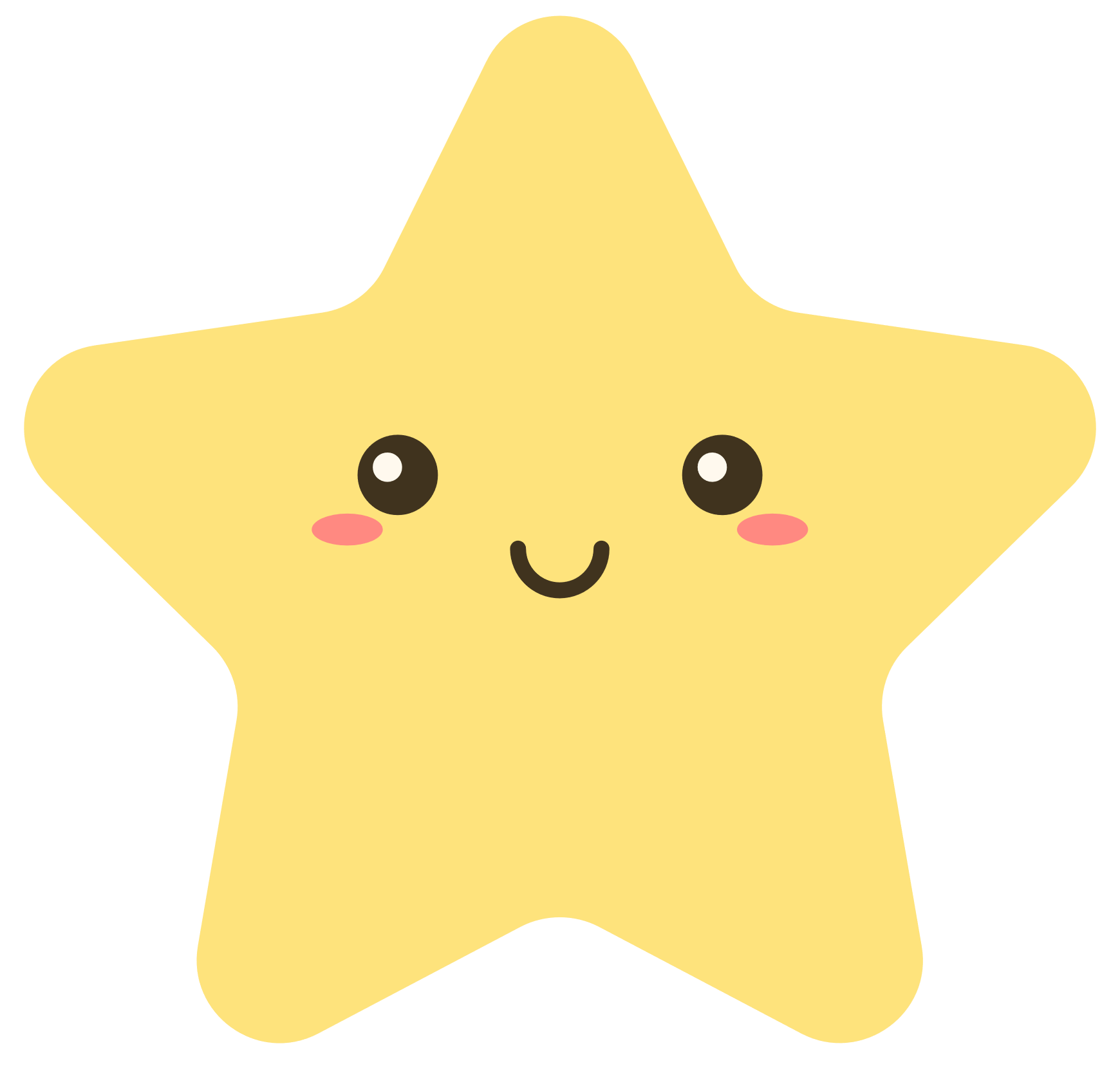 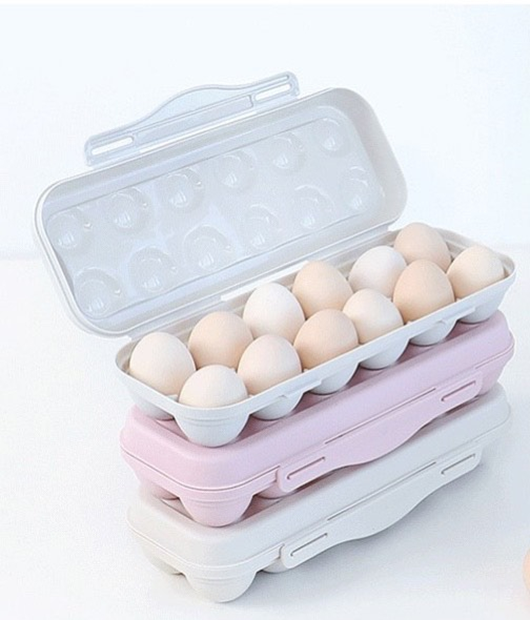 12 x 3 = 36
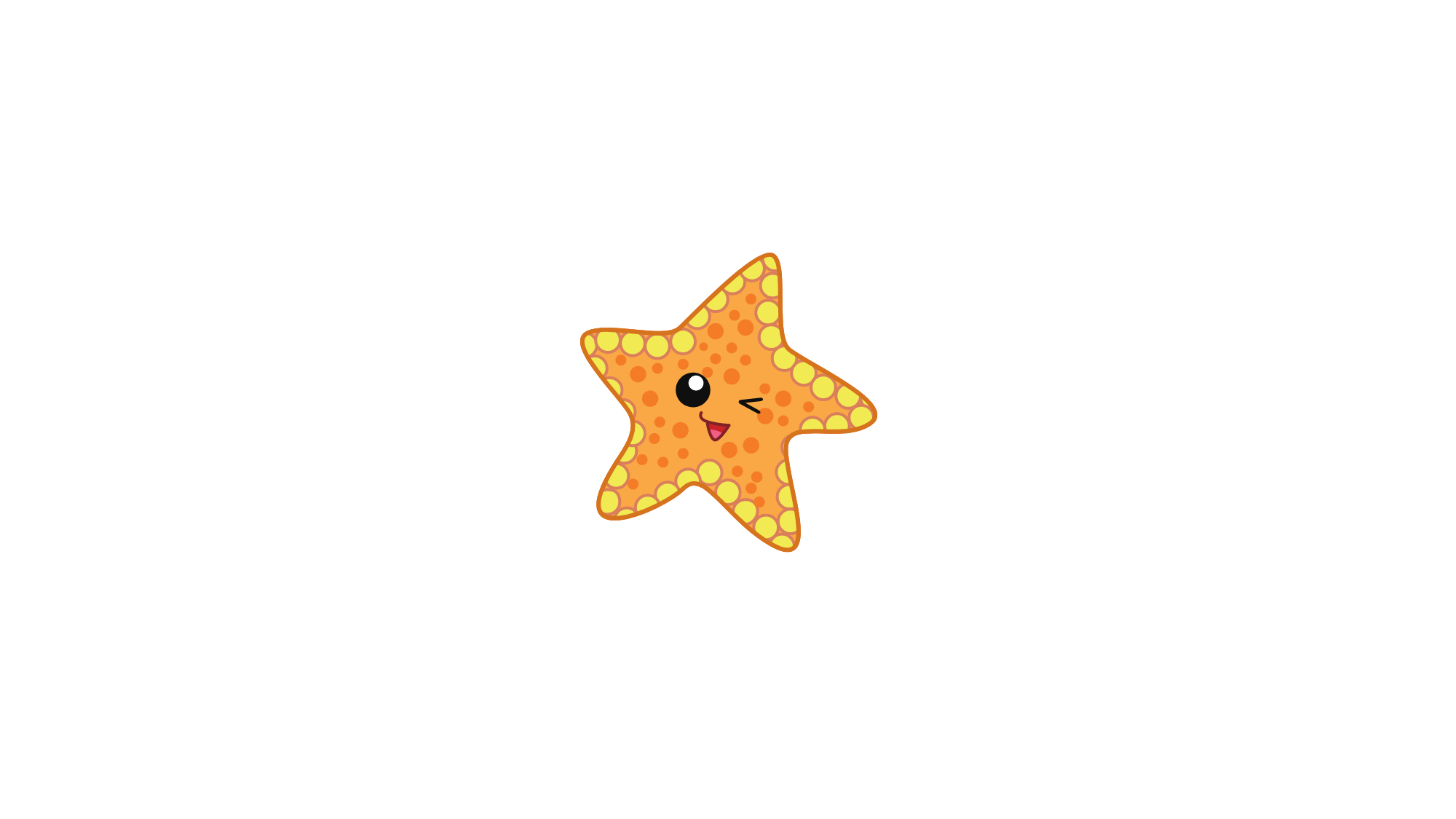 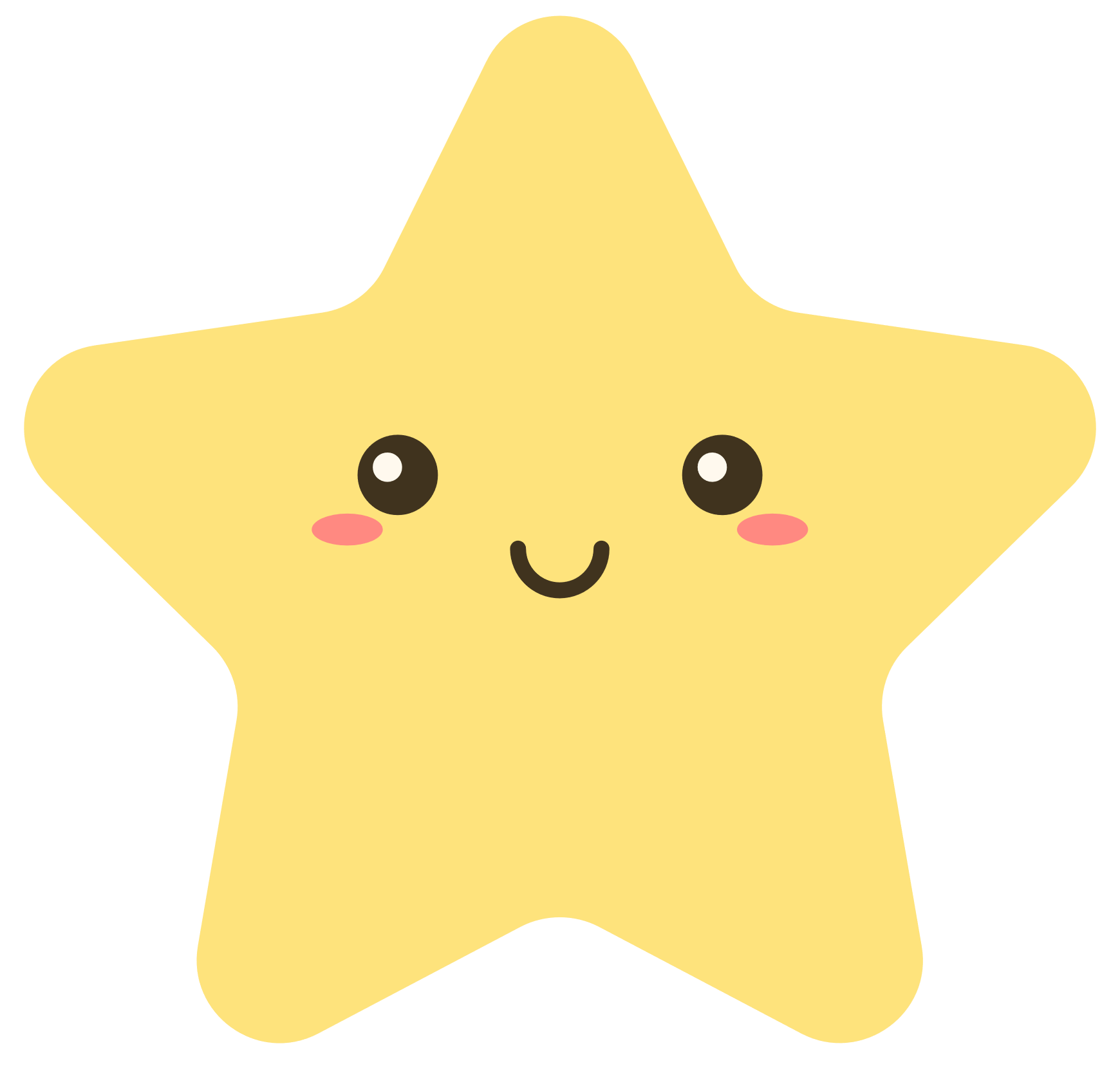 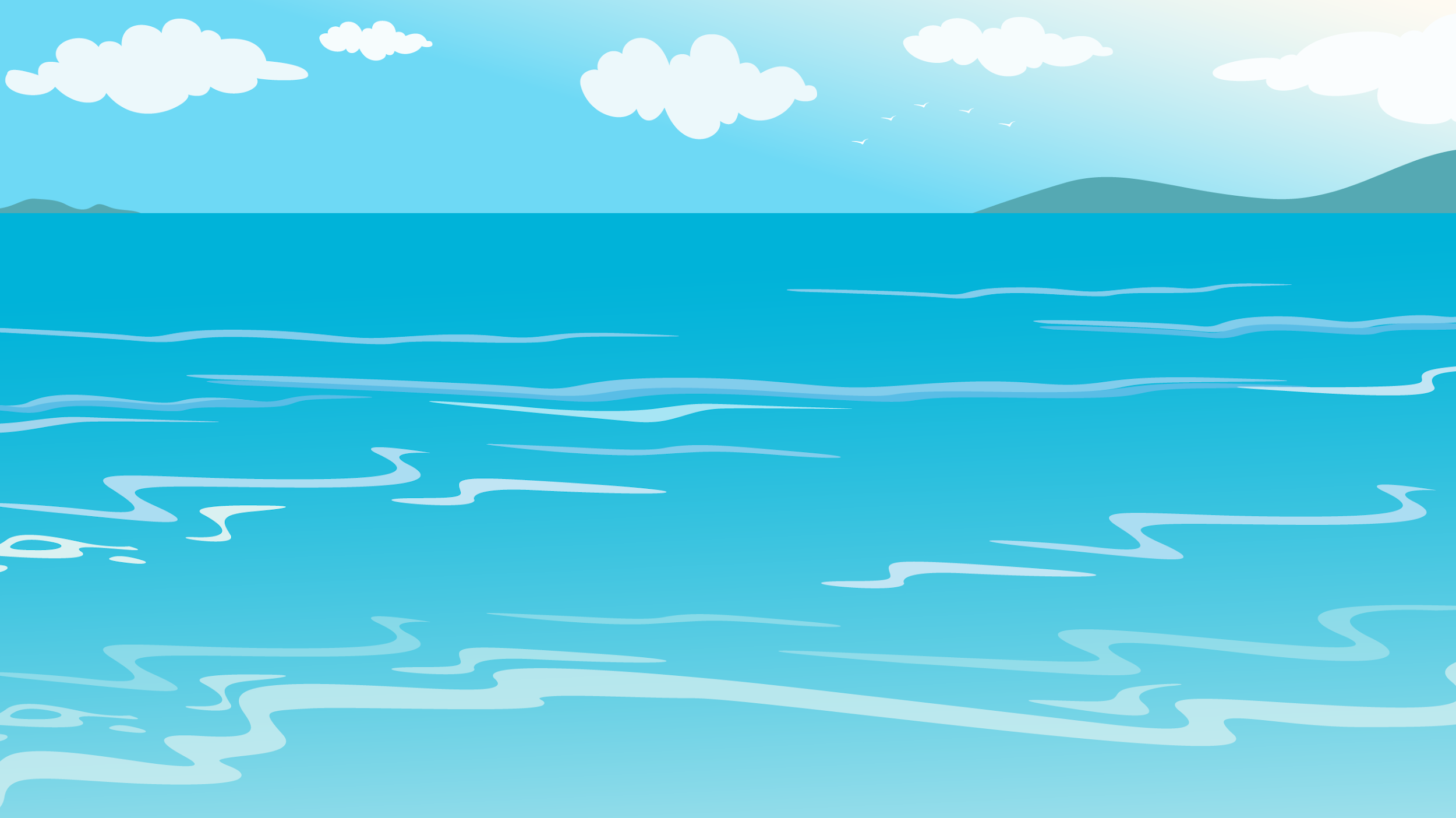 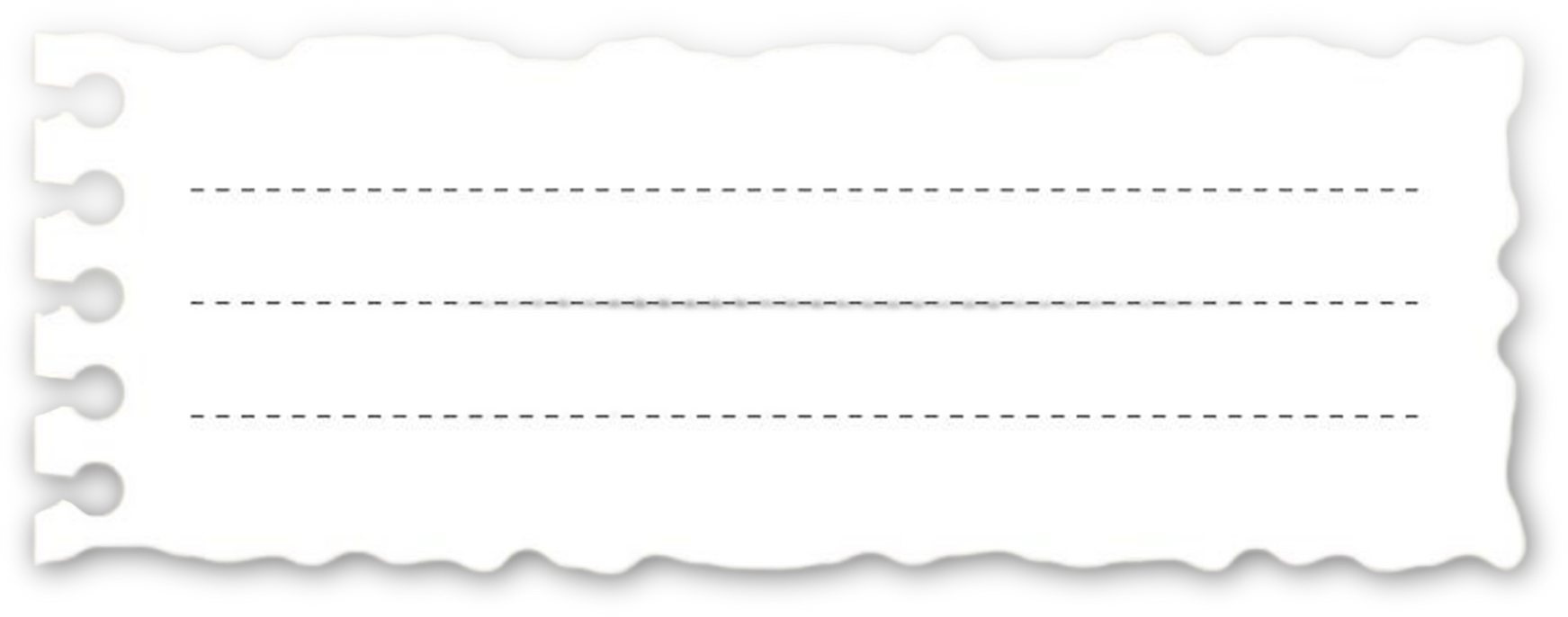 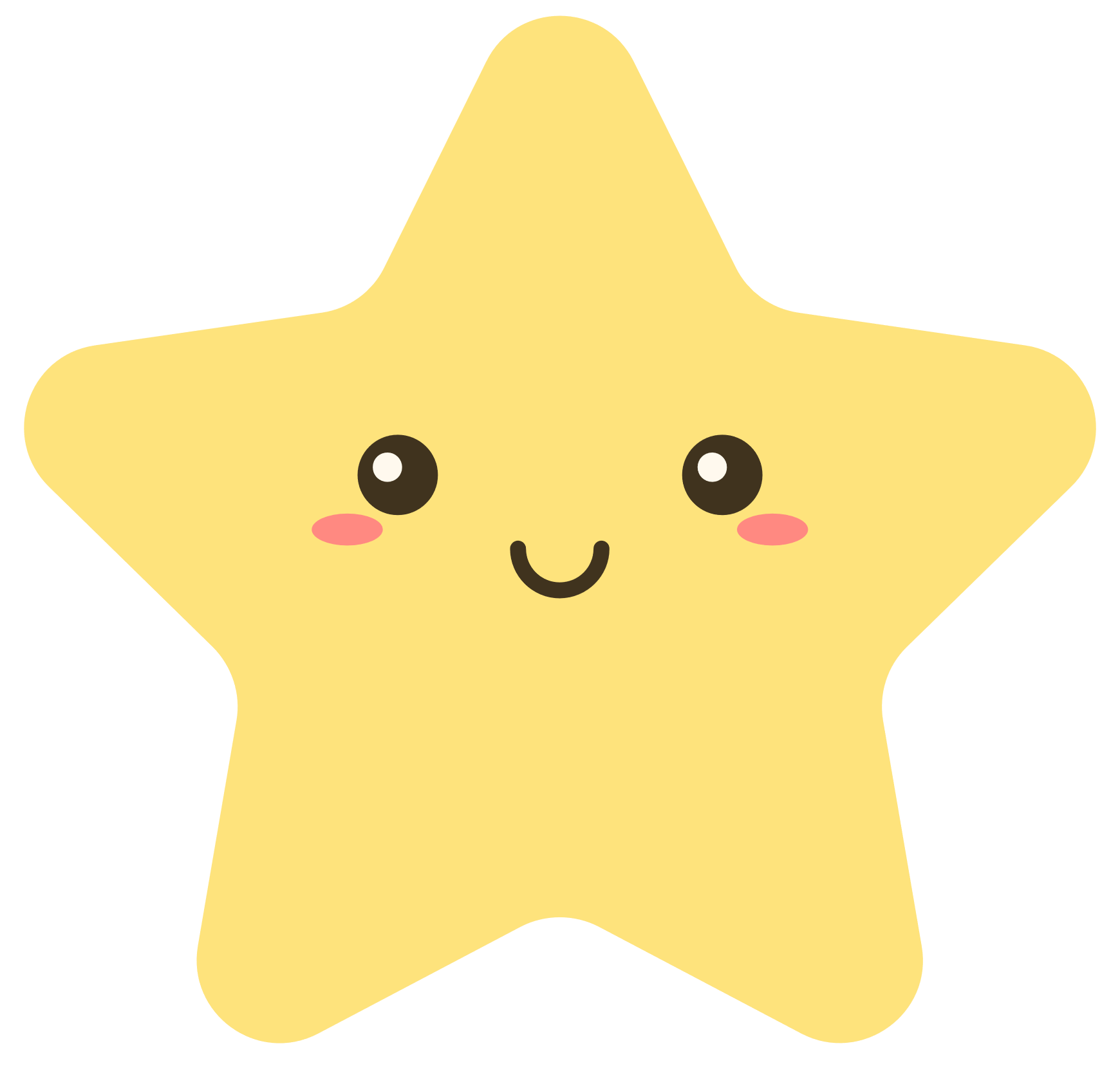 Ngôi sao may mắn
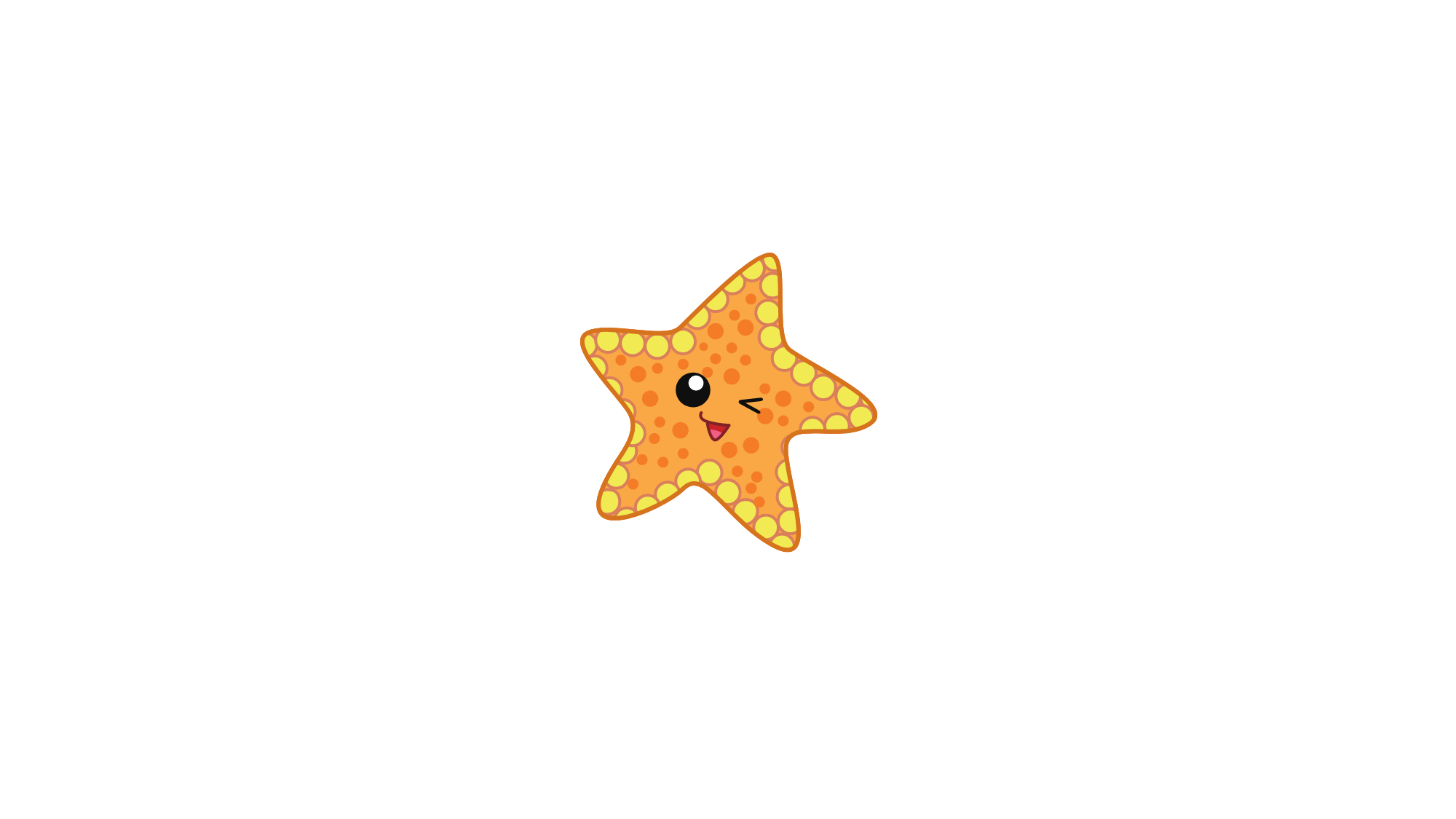 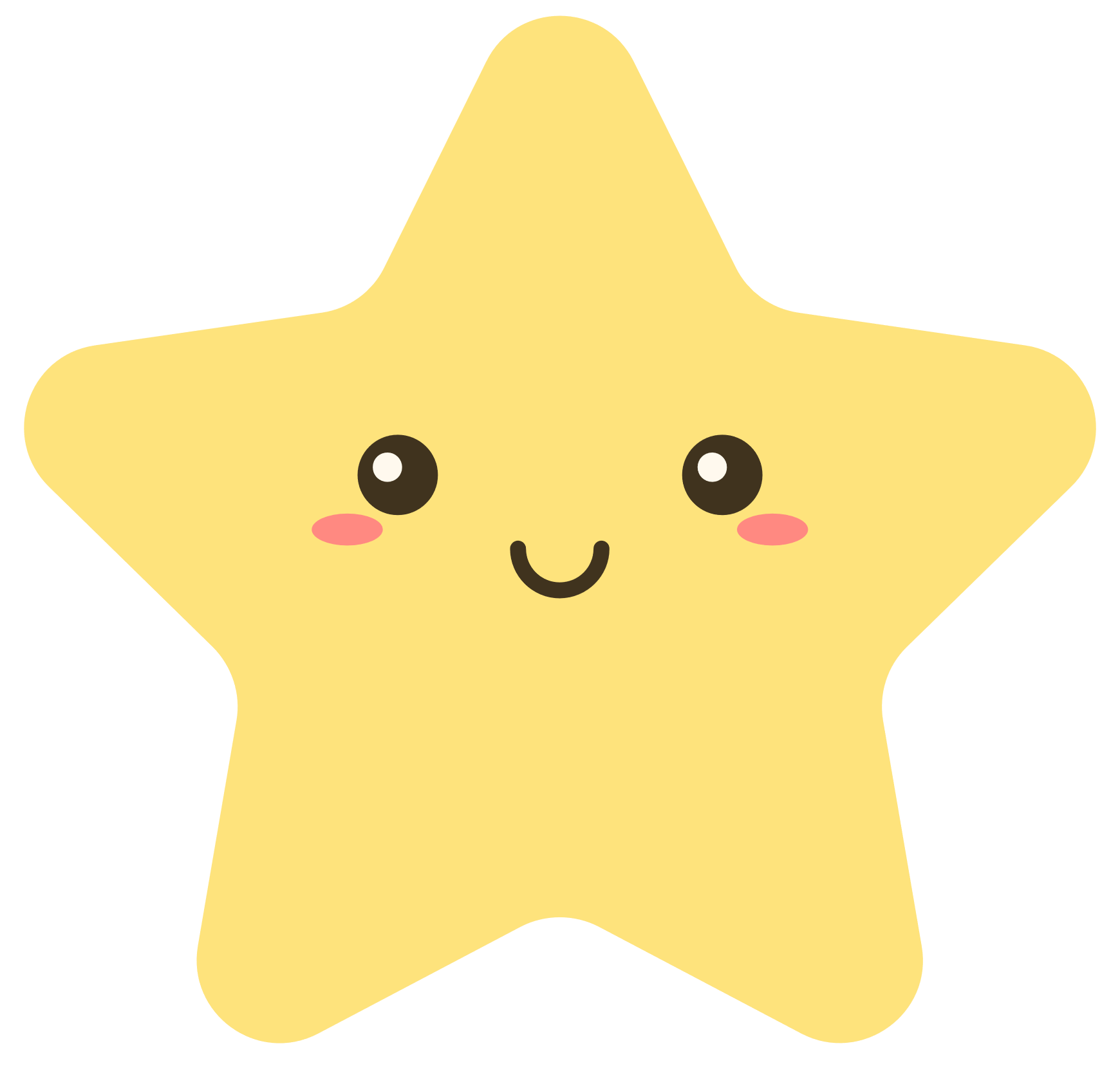 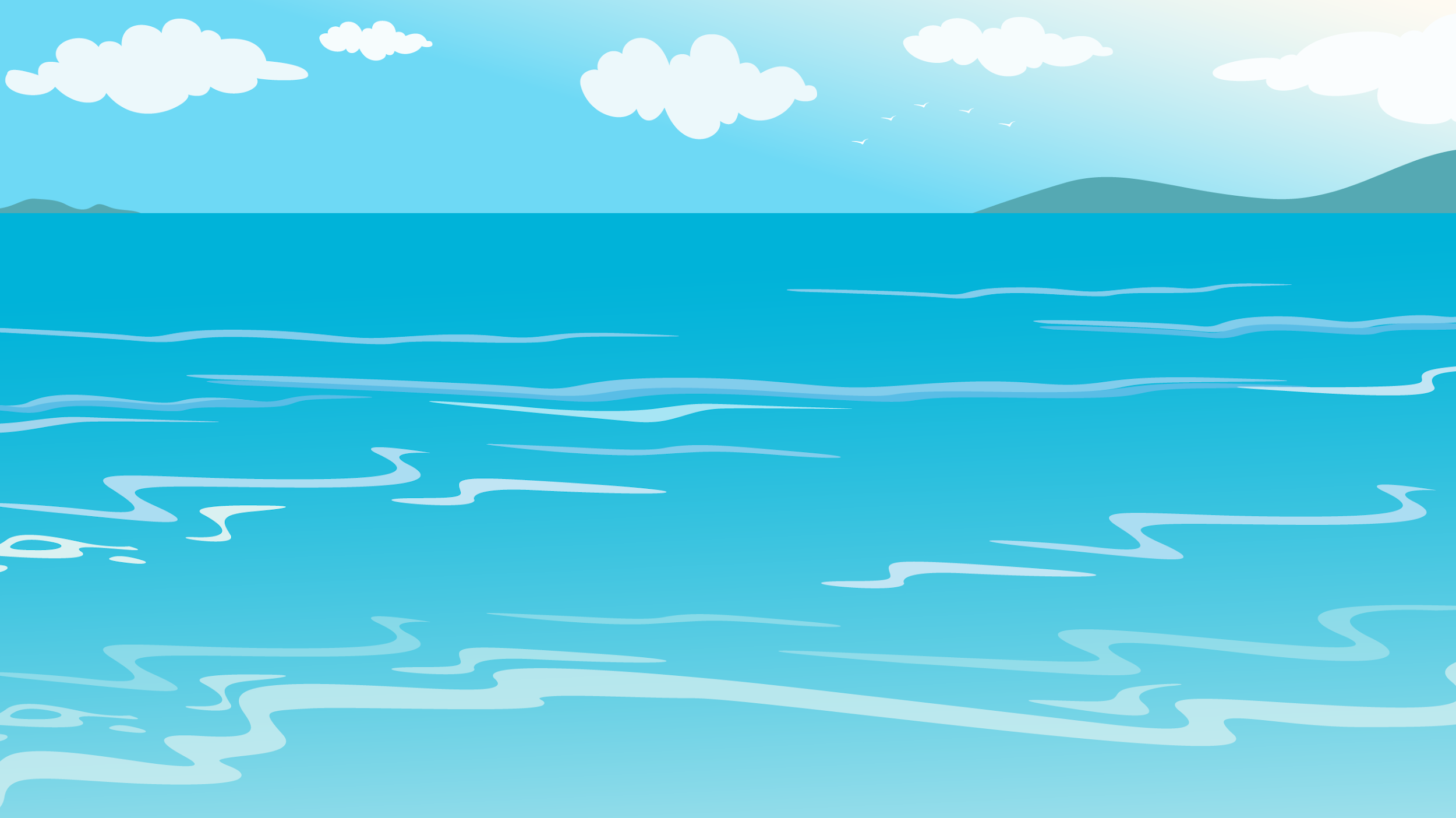 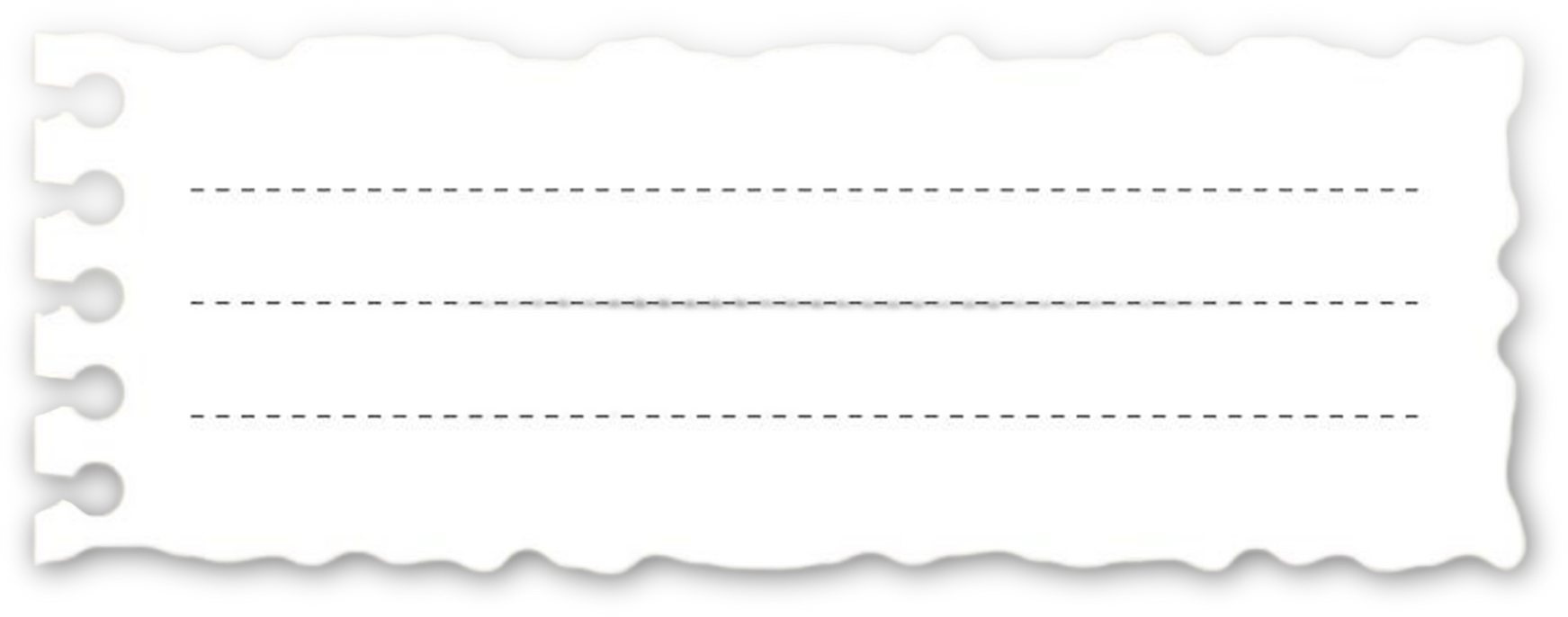 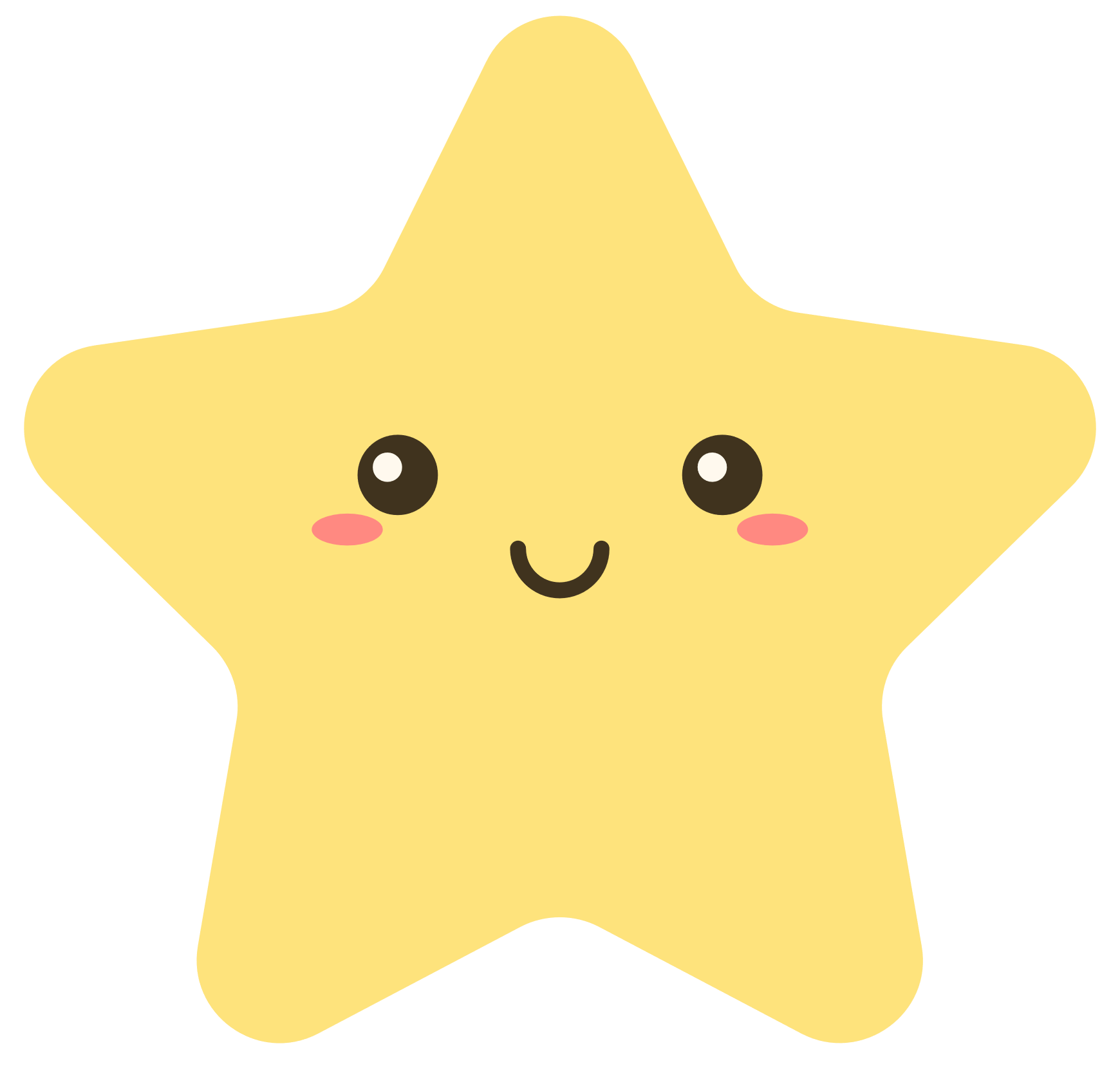 Ngôi sao may mắn
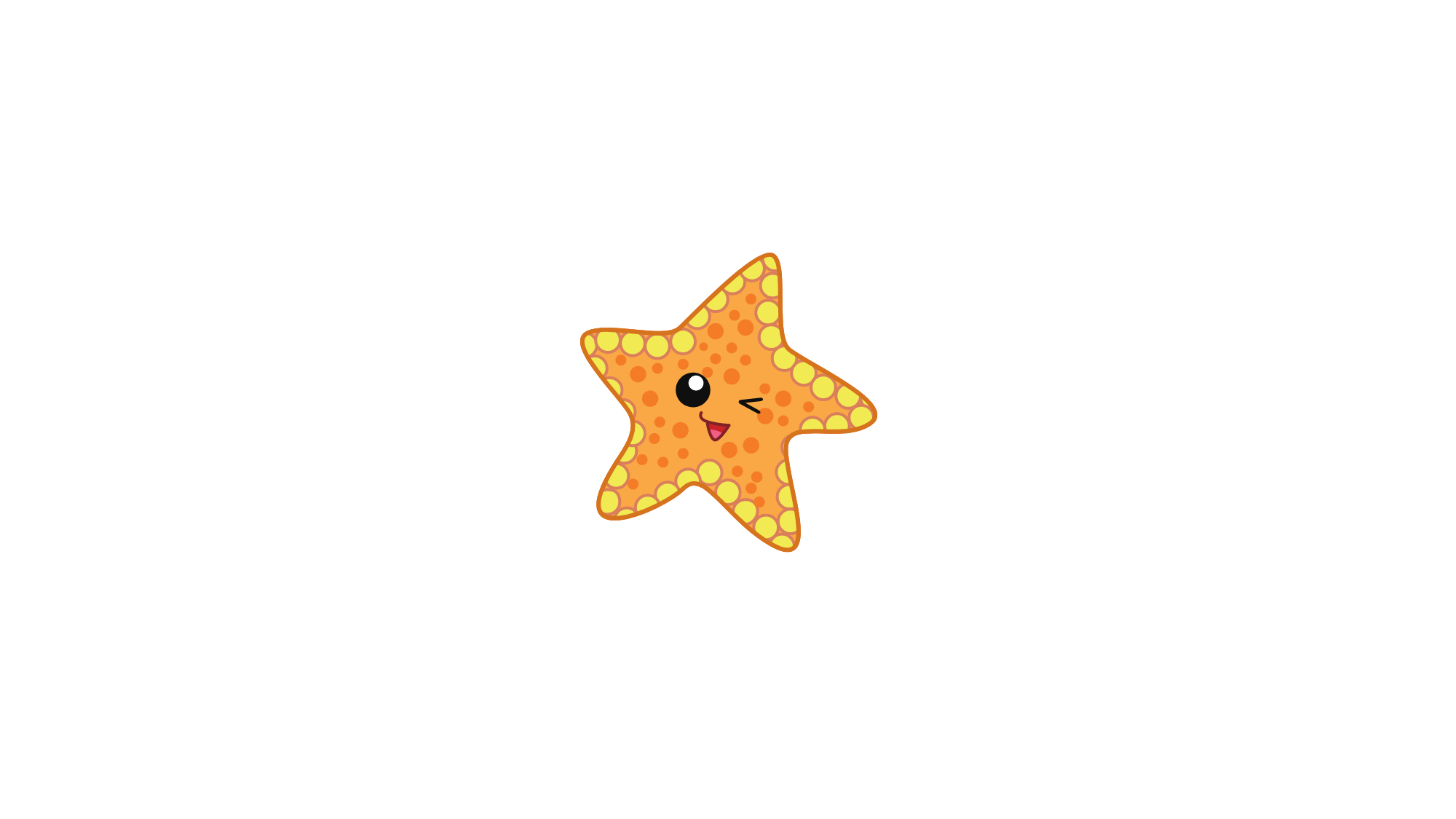 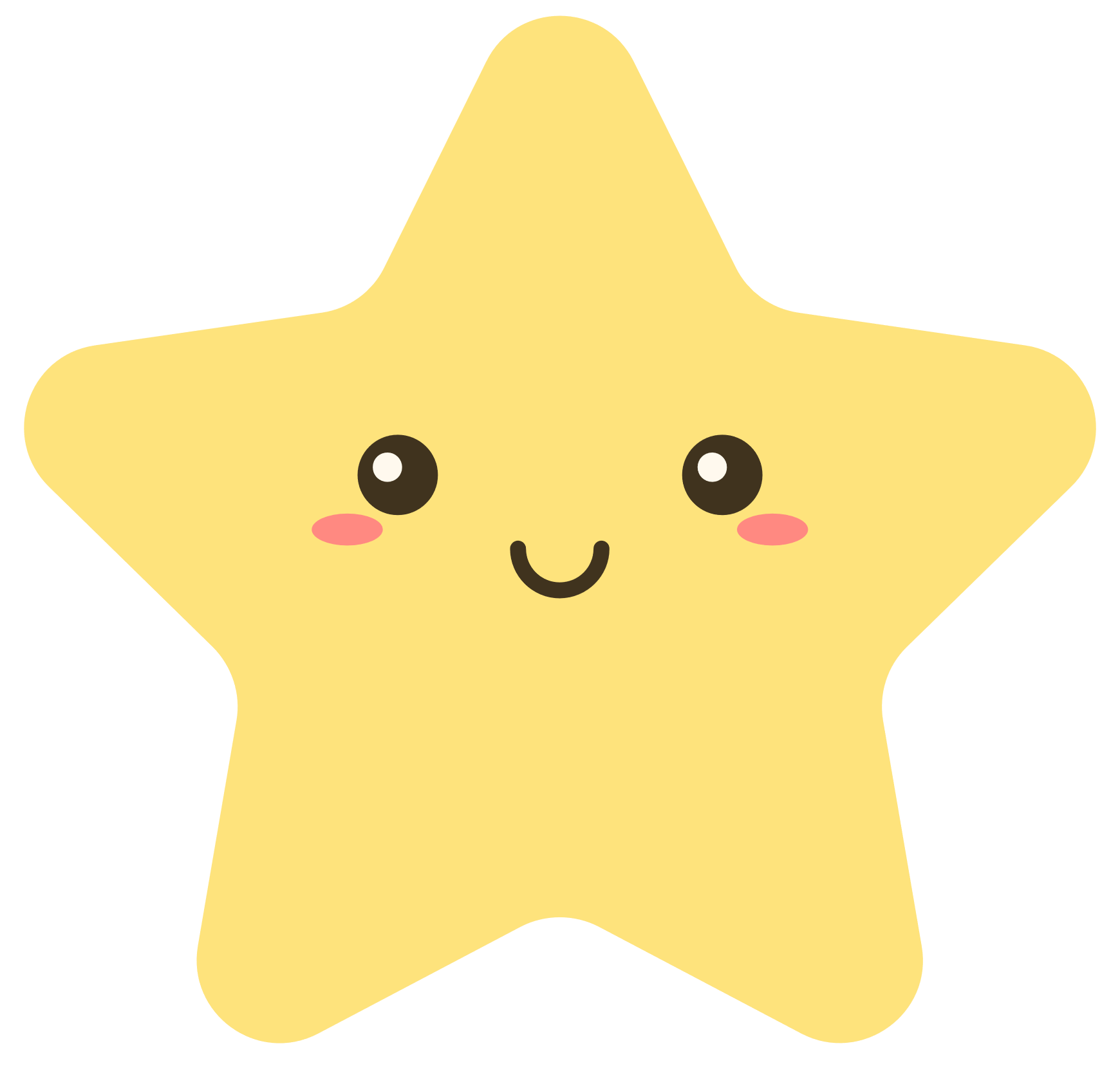 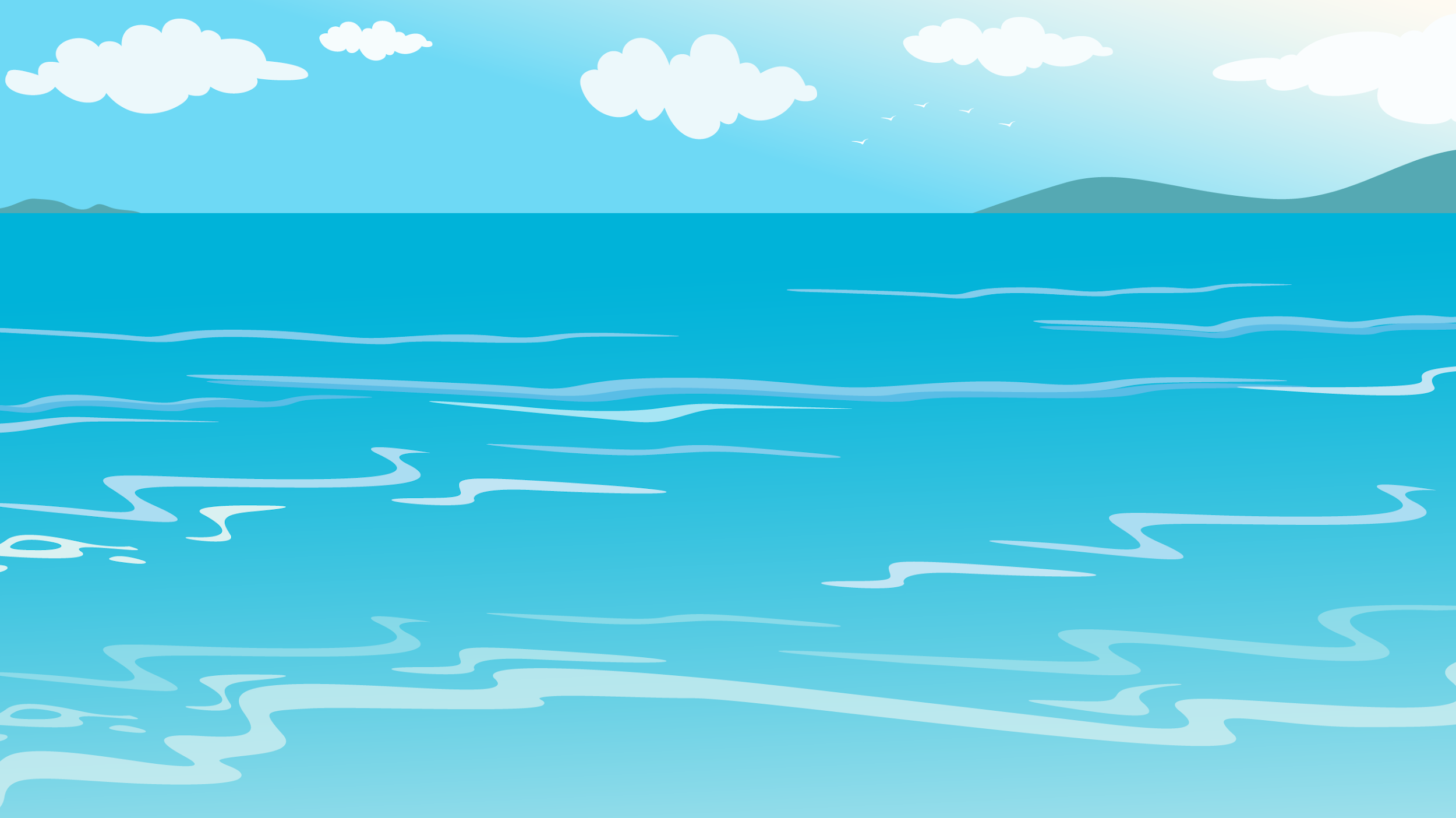 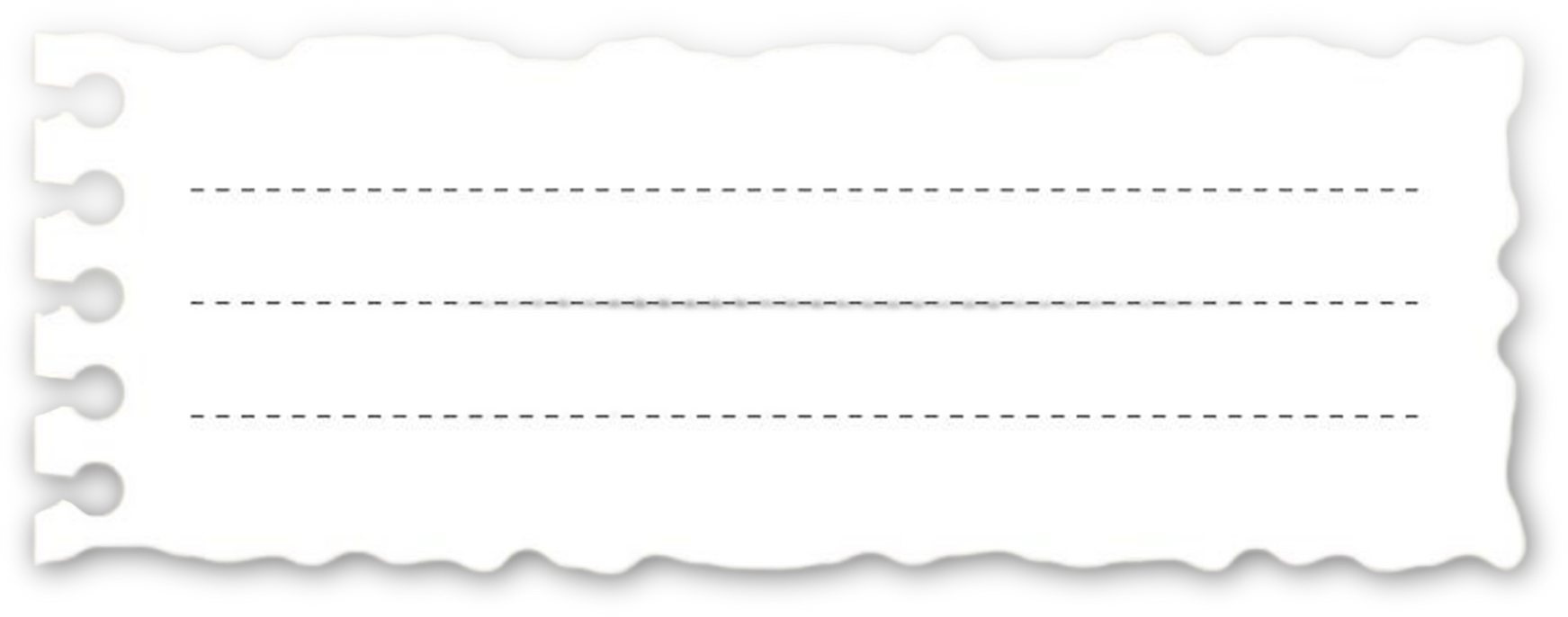 Tính:
32 x 3 + 4
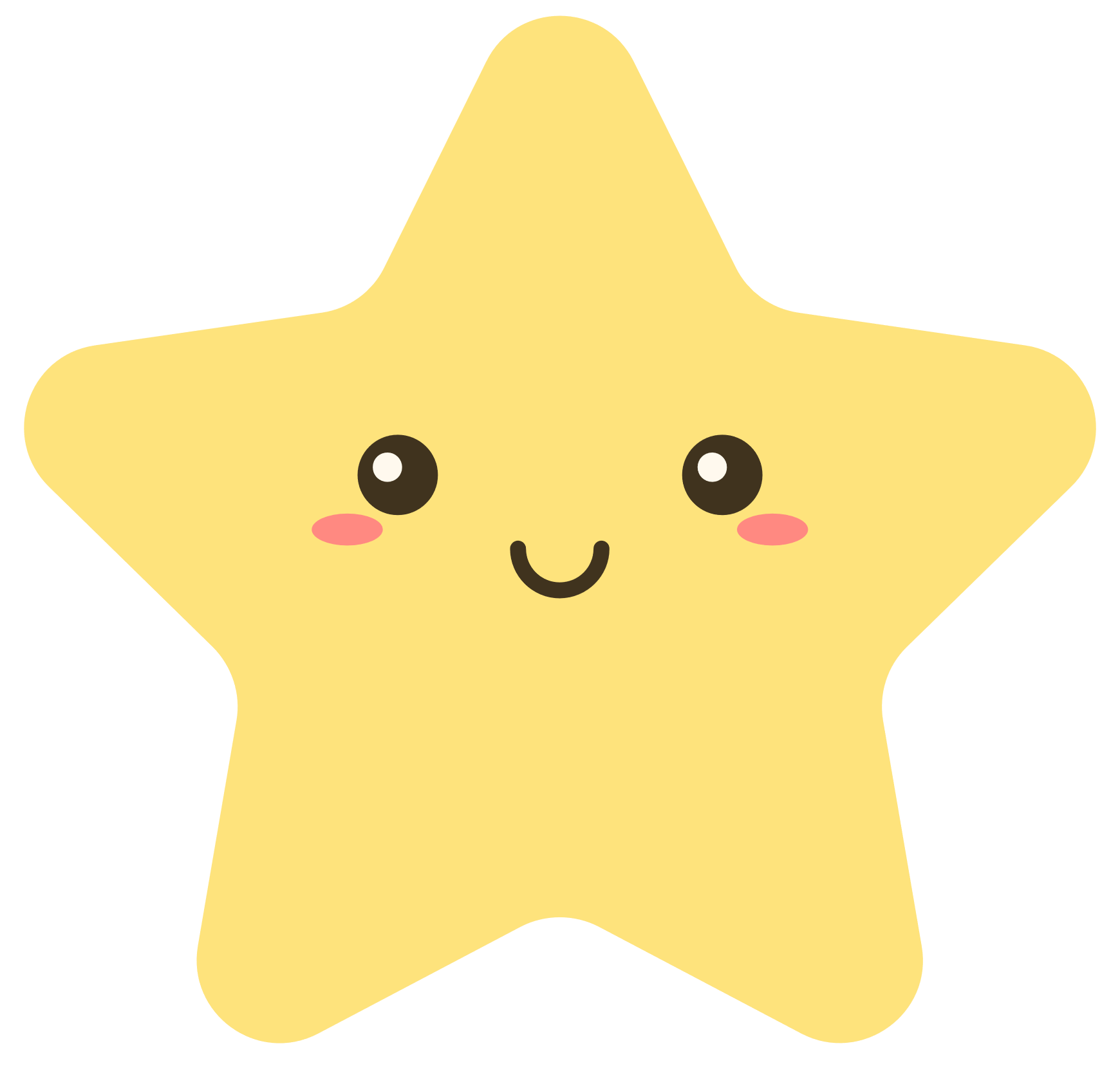 = 96 + 4
= 100
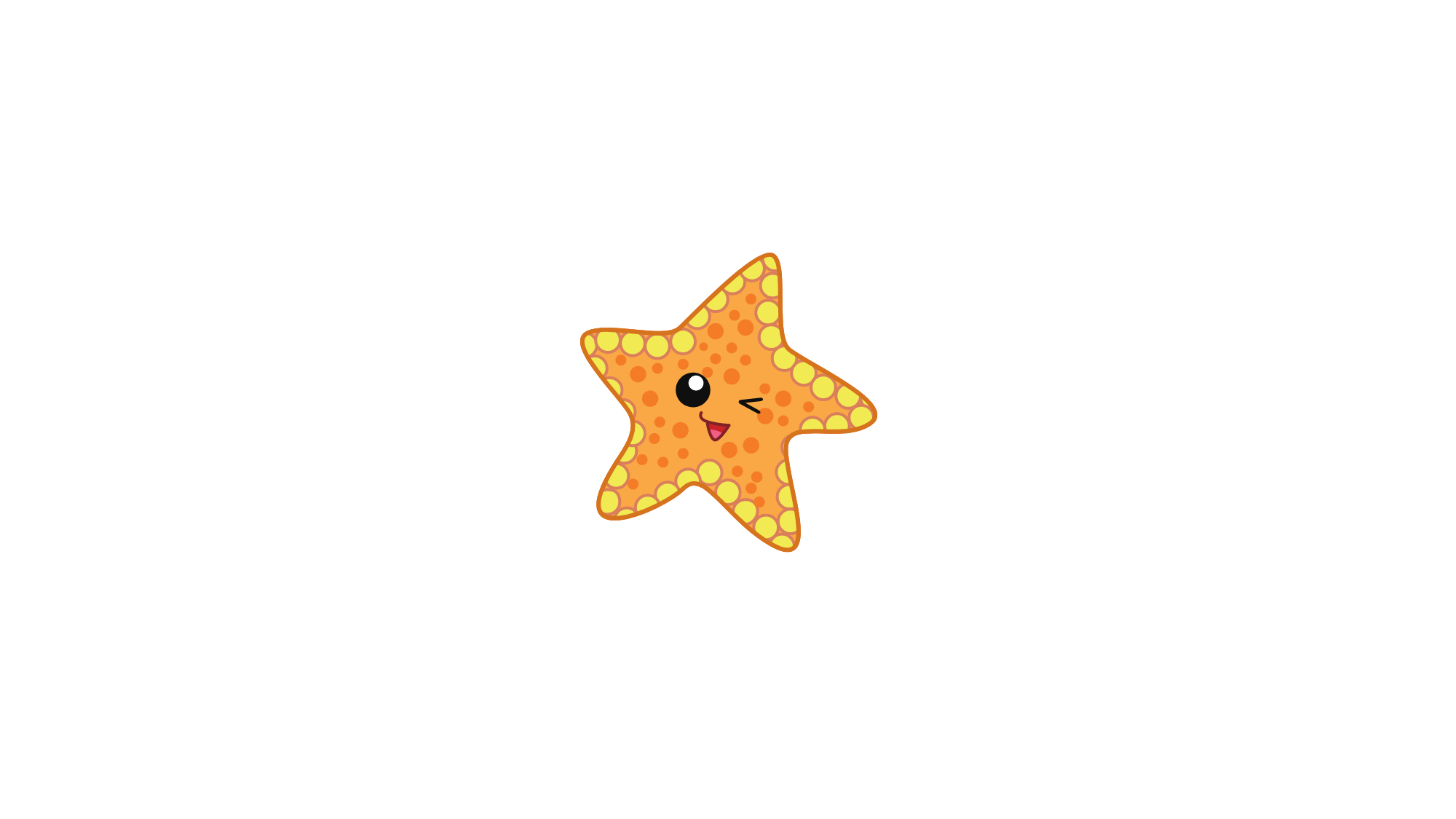 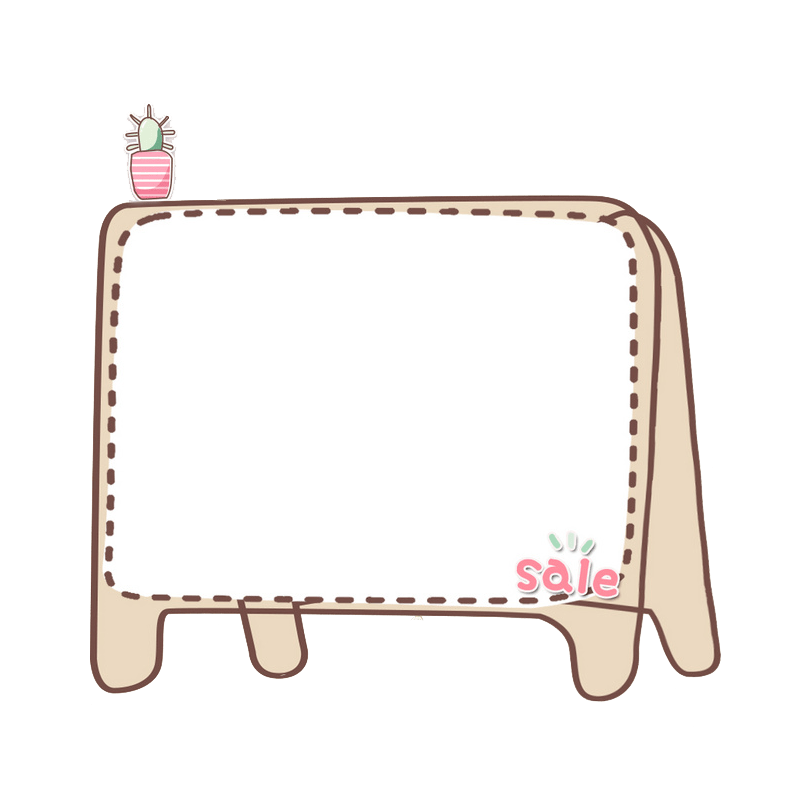 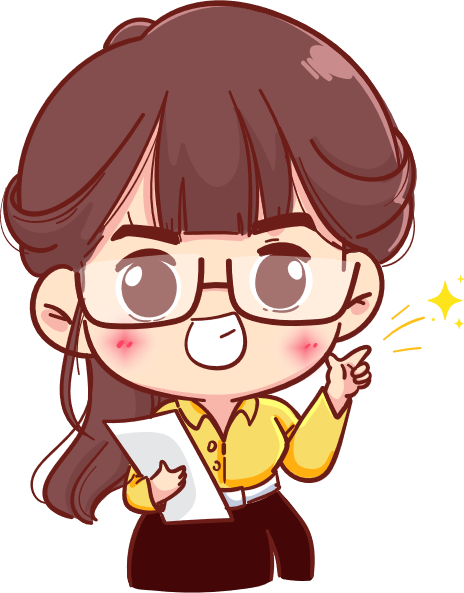 Dặn dò
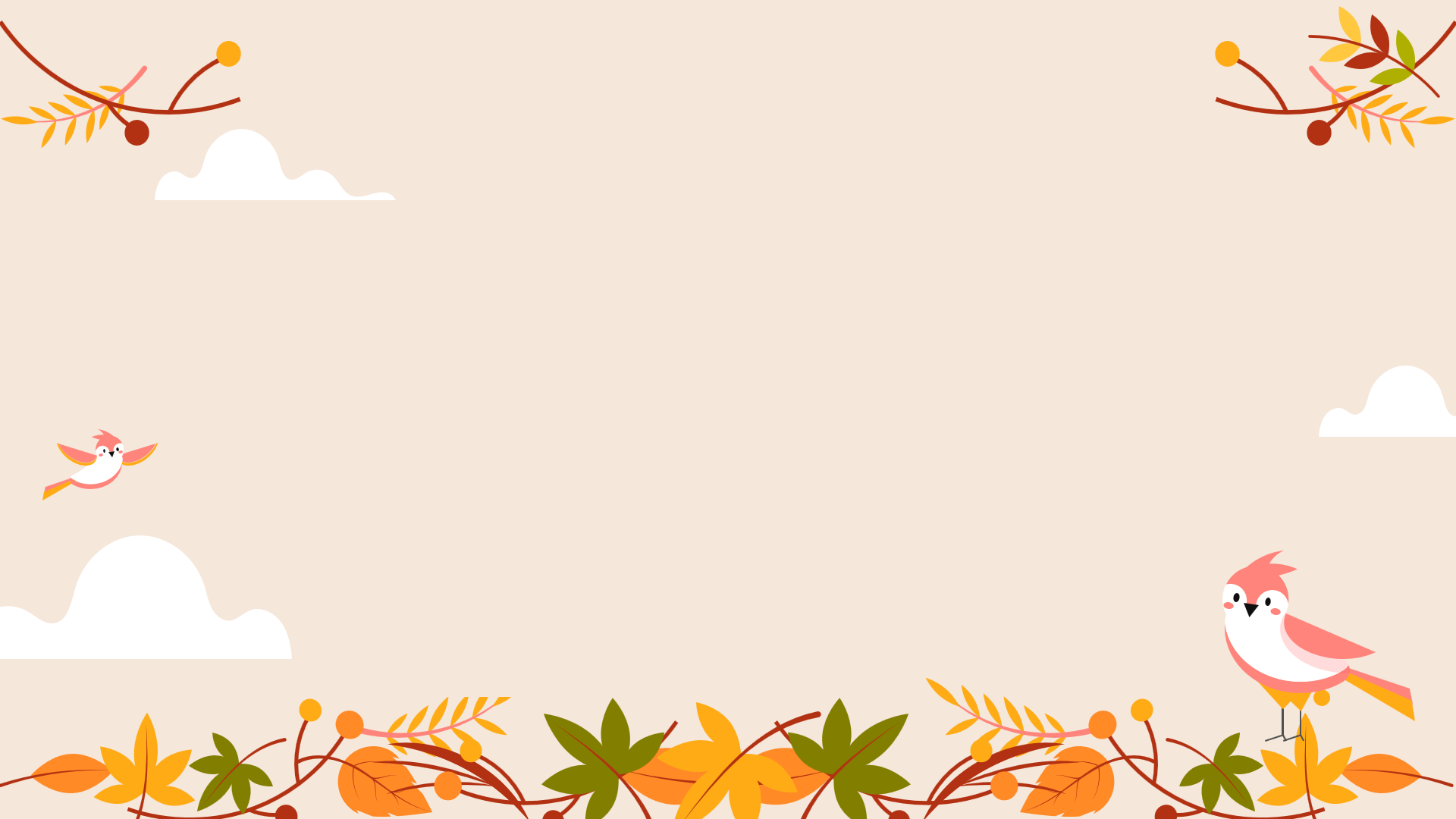 Hẹn gặp lại các em 
trong các tiết học sau!